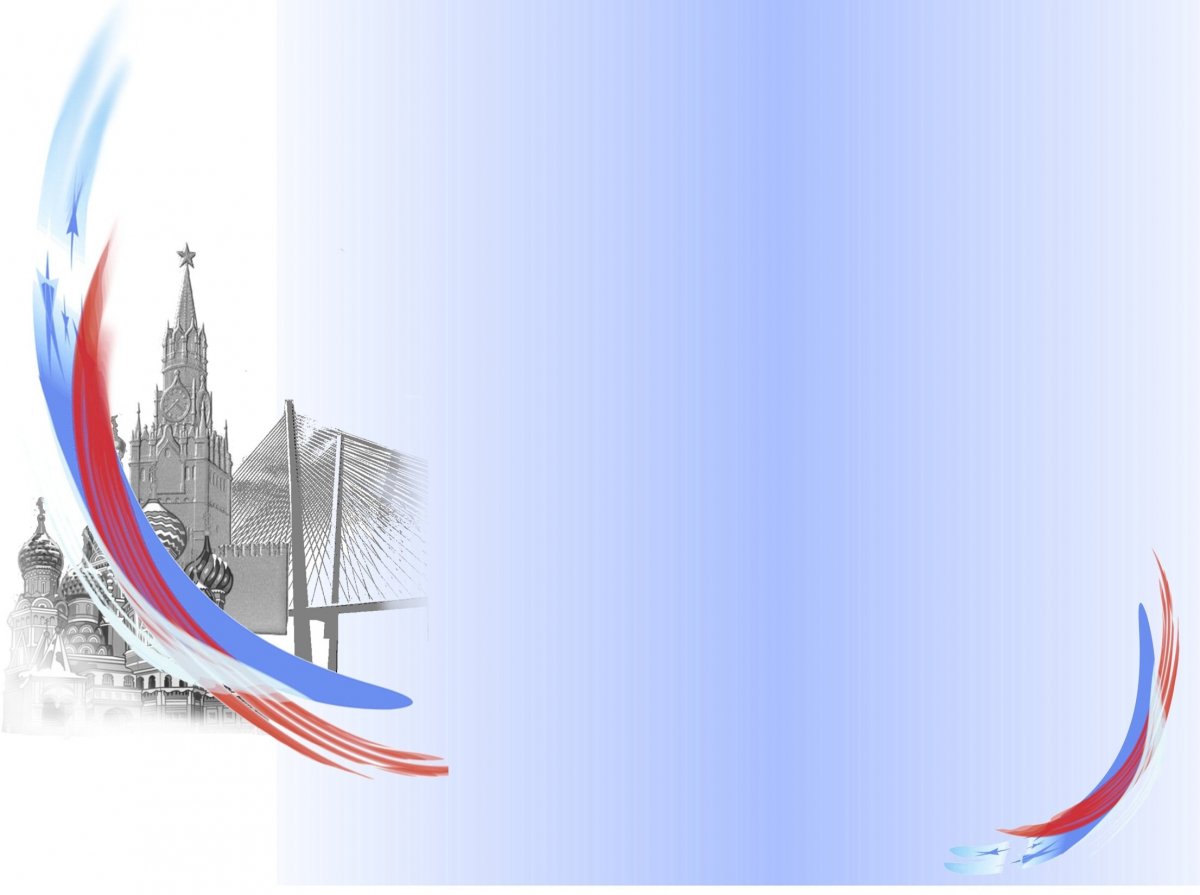 Детская организация
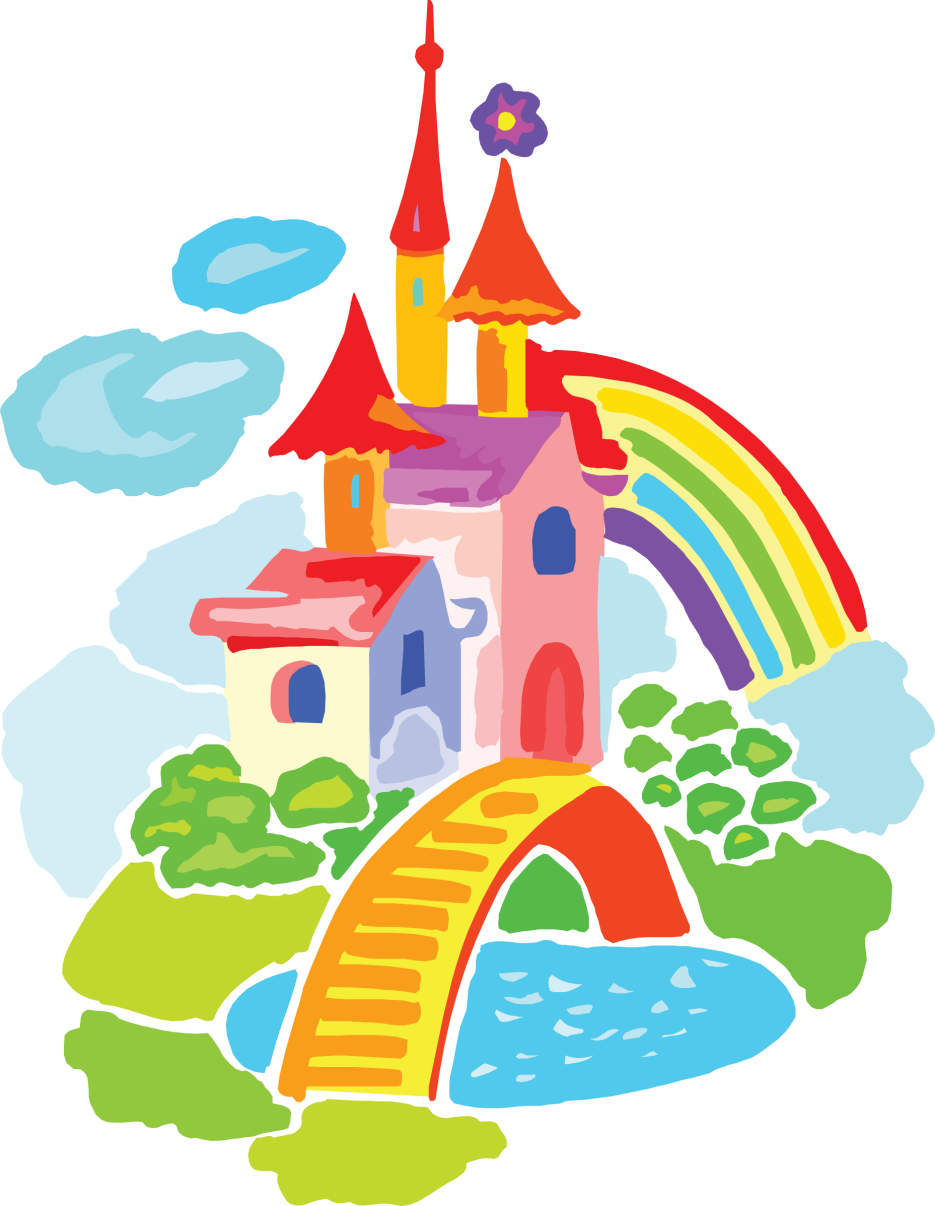 МБОУ 
«Стычновская 
СОШ»
Город Доброград
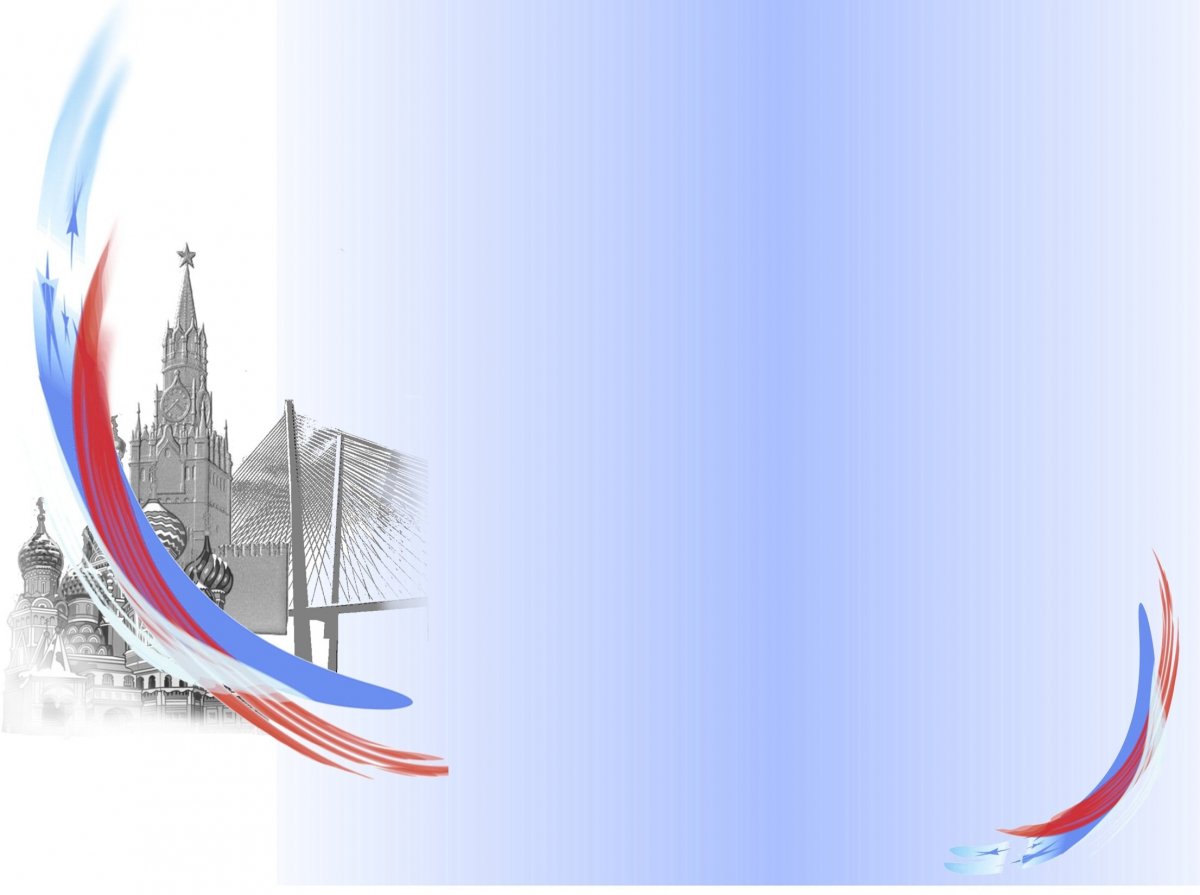 п.Стычновский
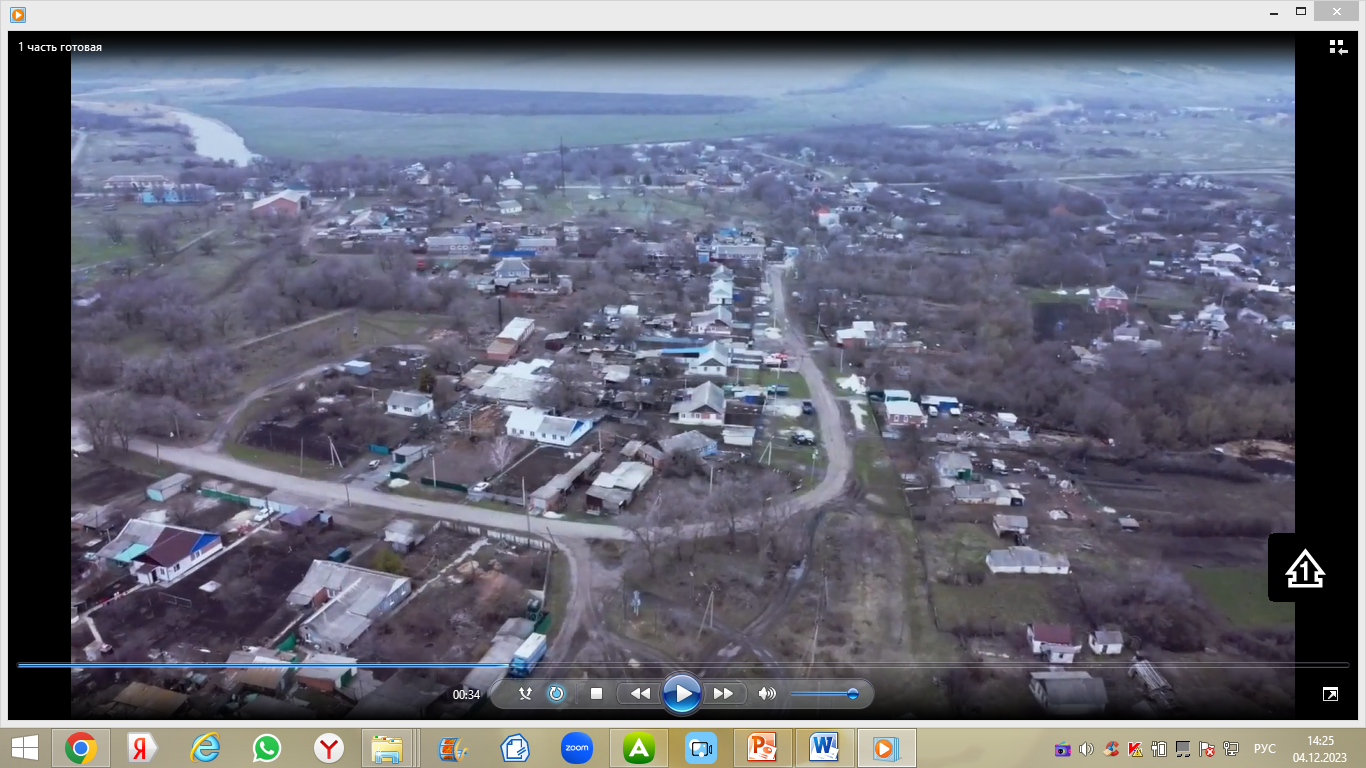 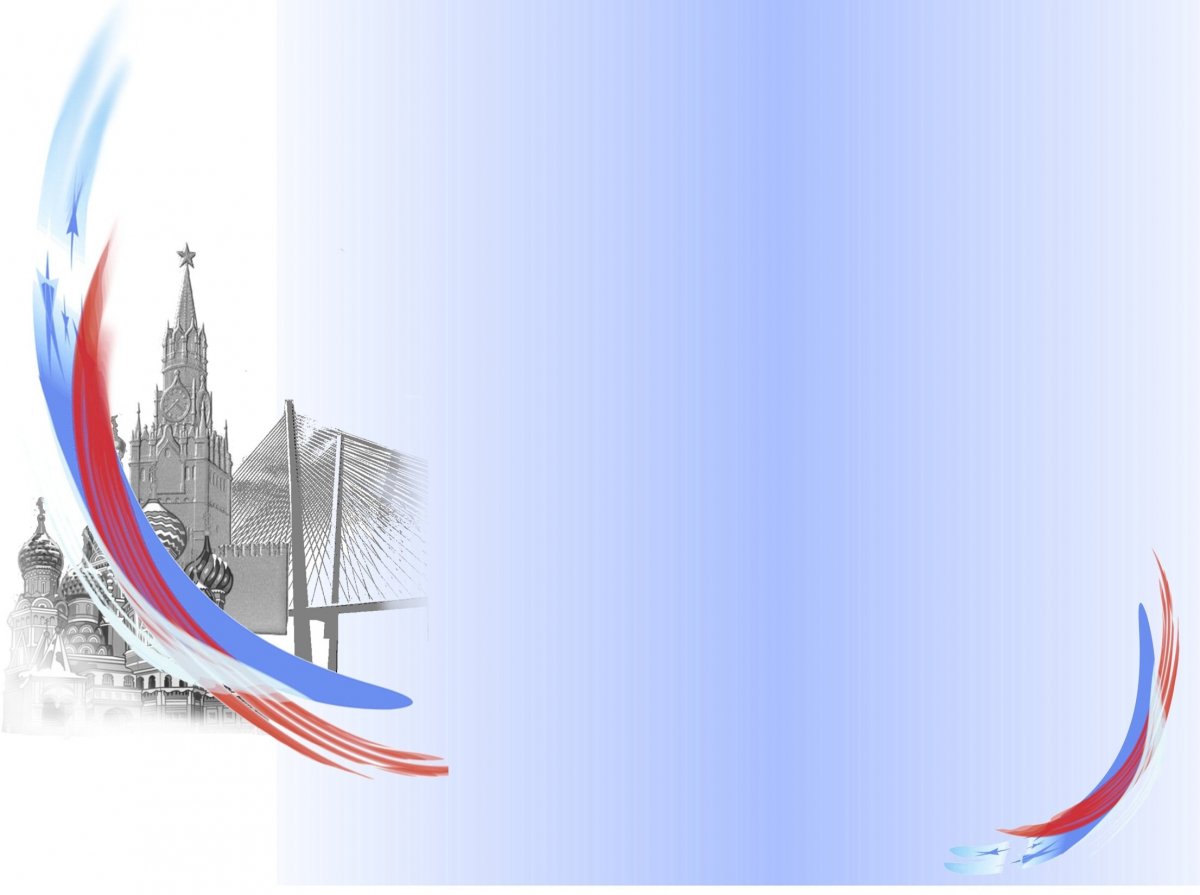 Детская организация
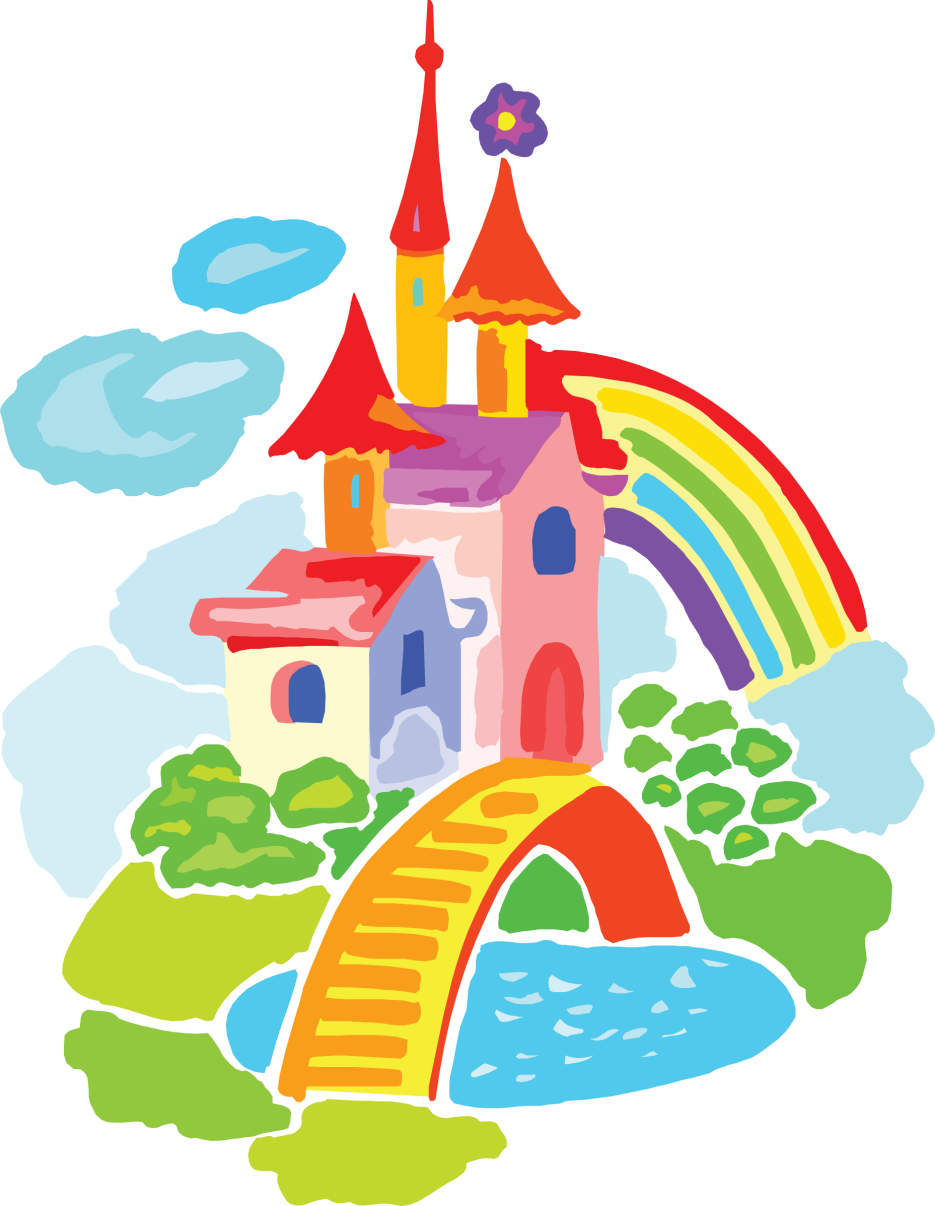 МБОУ 
«Стычновская 
СОШ»
Город Доброград
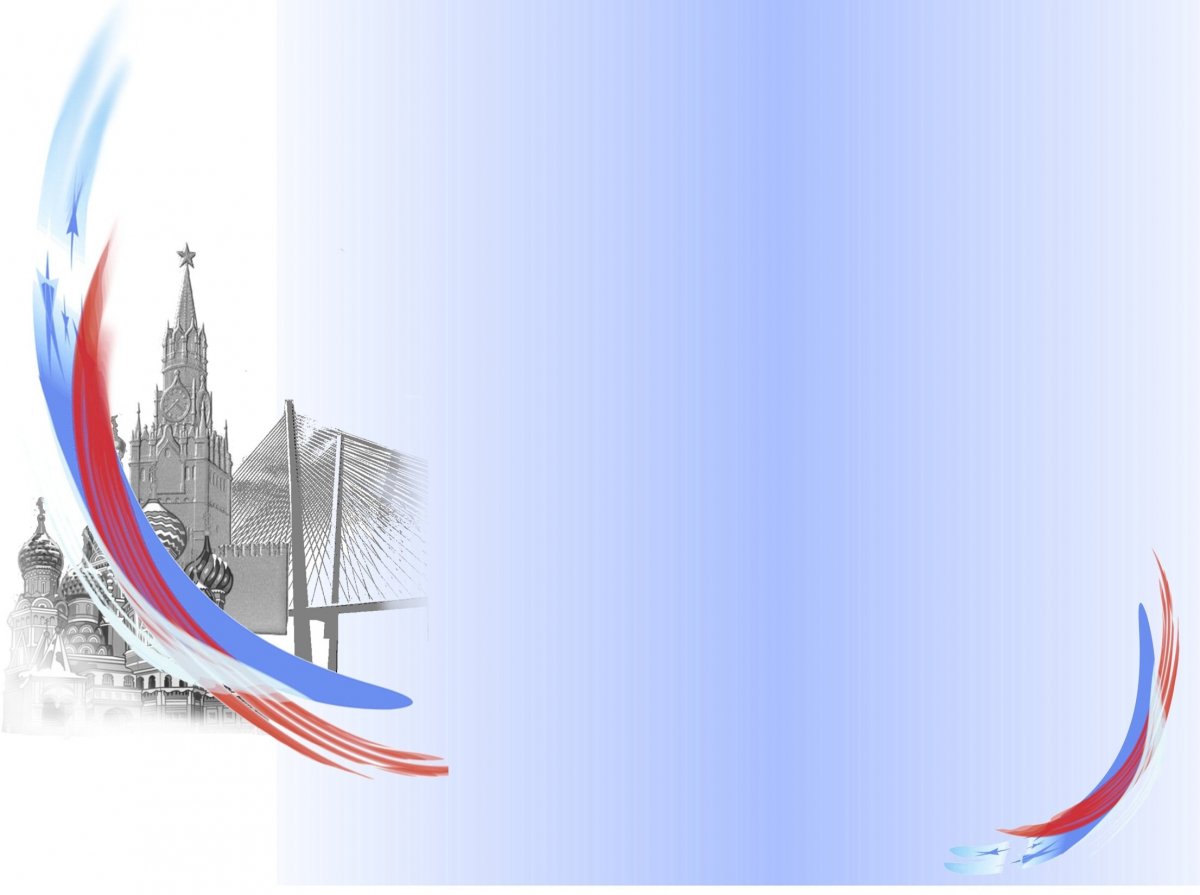 НАШ ДЕВИЗ и ЭМБЛЕМА
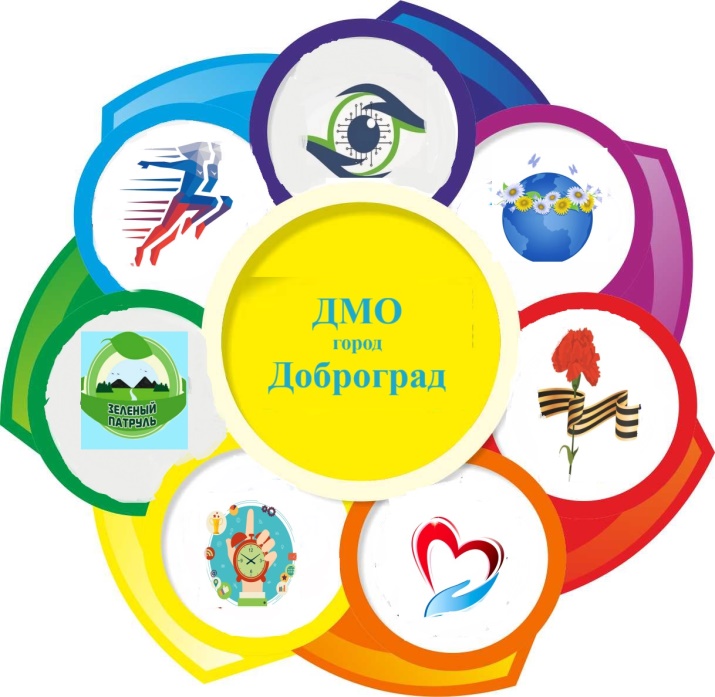 «Жить во имя добра, истины и красоты!»
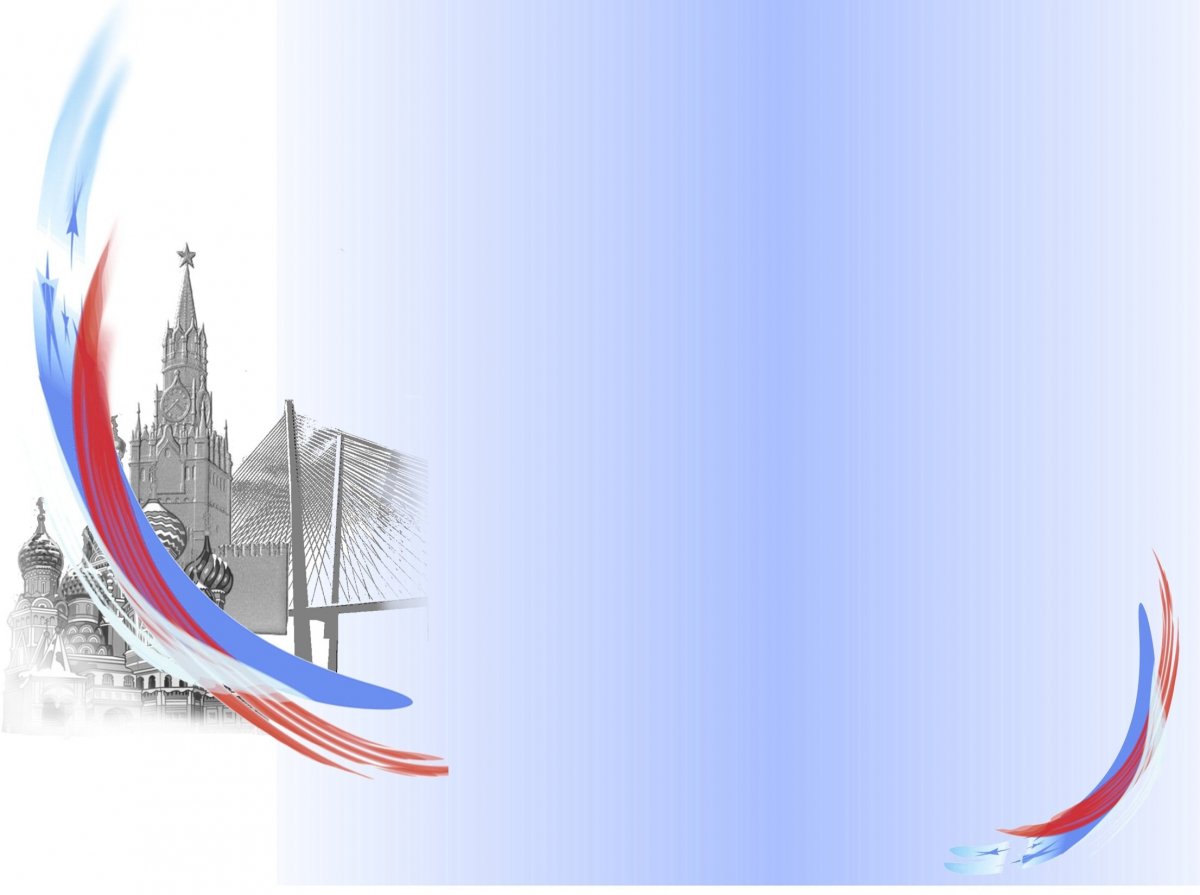 Об объединении:
Главный орган управления – Совет школы
Рабочие комитеты: образования; шефской помощи; культуры и досуга; печати; чистоты и порядка; спорткомитет.
• Основная цель – помочь себе и окружающим тебе
людям советами и добрыми делами.
• Основные направления деятельности г. «Доброград»– 
патриотическое ,  духовно- нравственно, 
художественно-эстетическое , трудовое, 	
спортивно-оздоровительное , познавательное
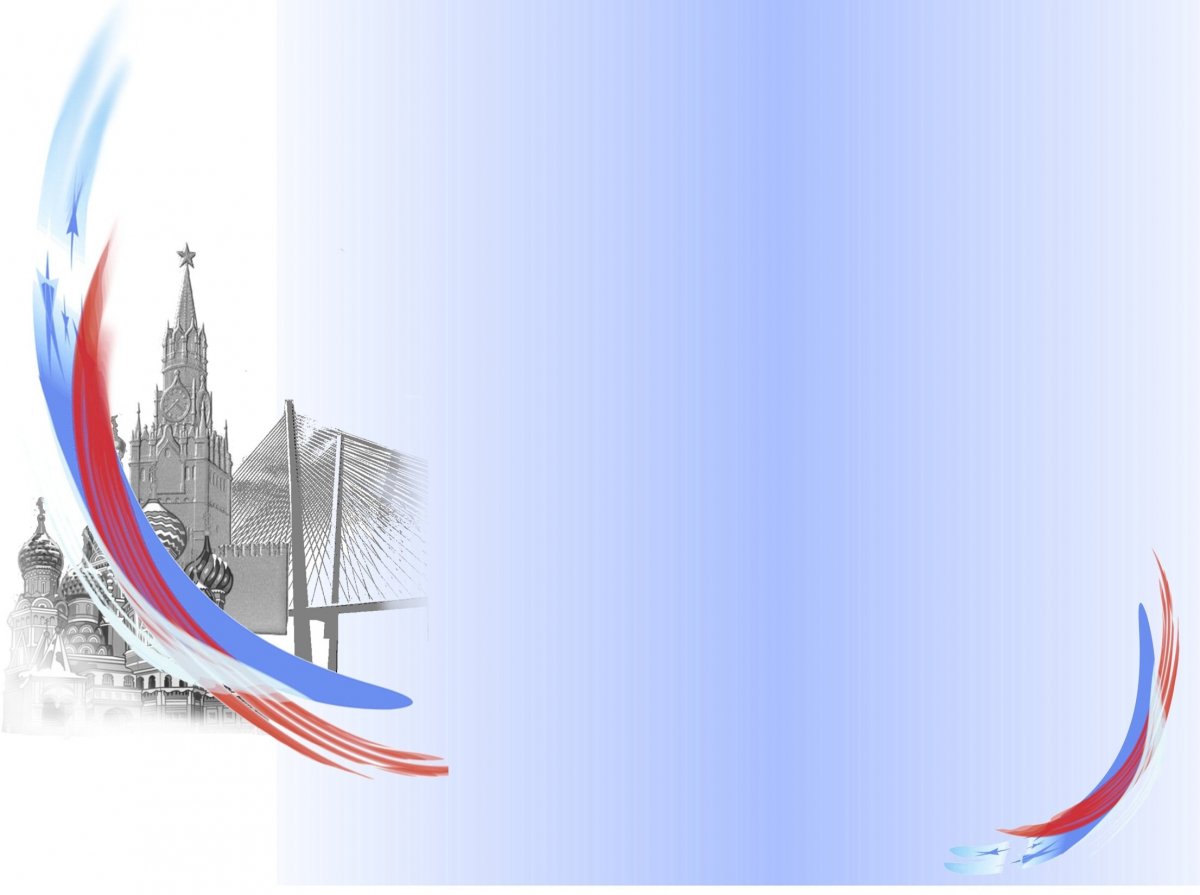 Наша команда «г.Доброград»
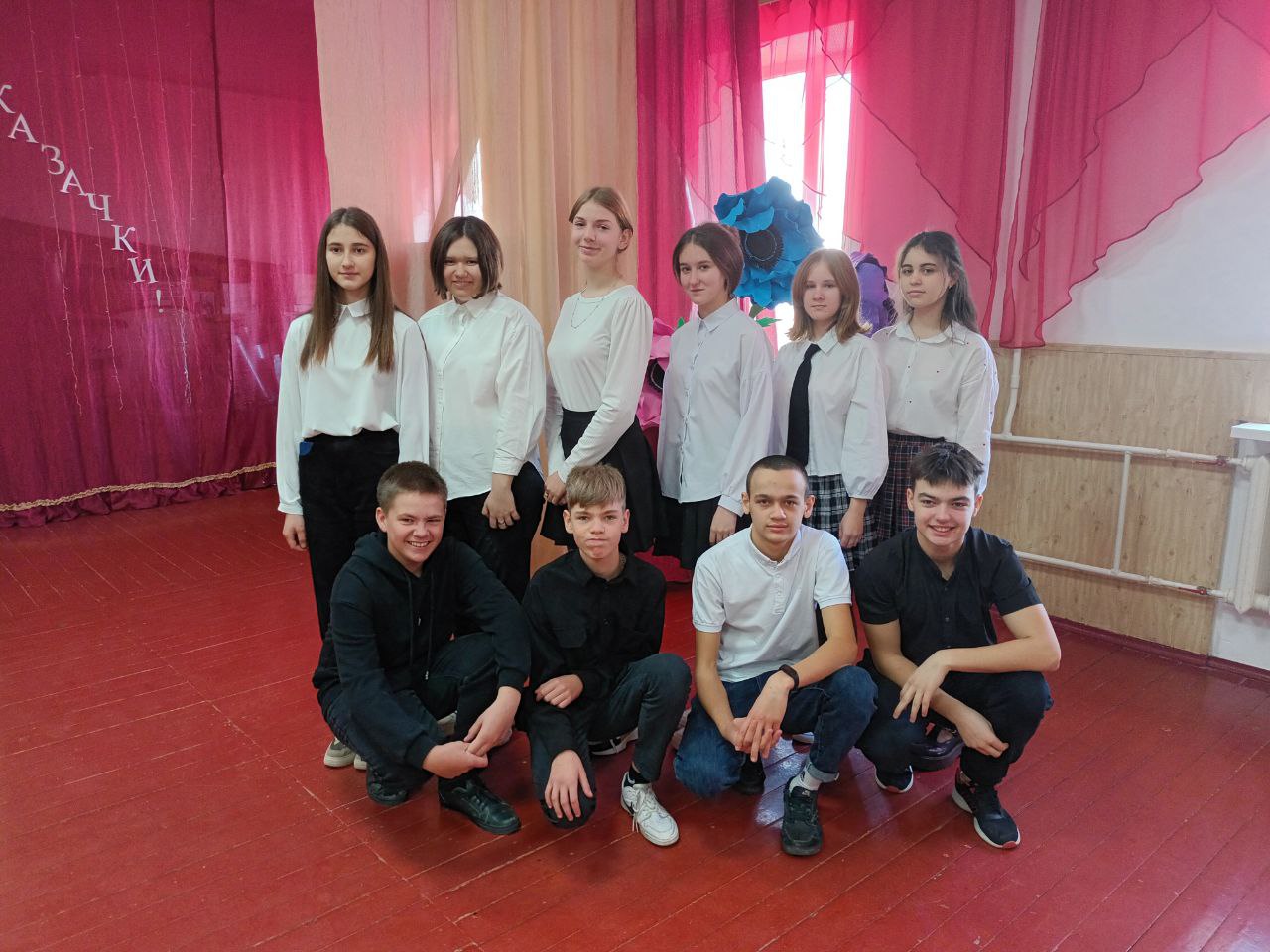 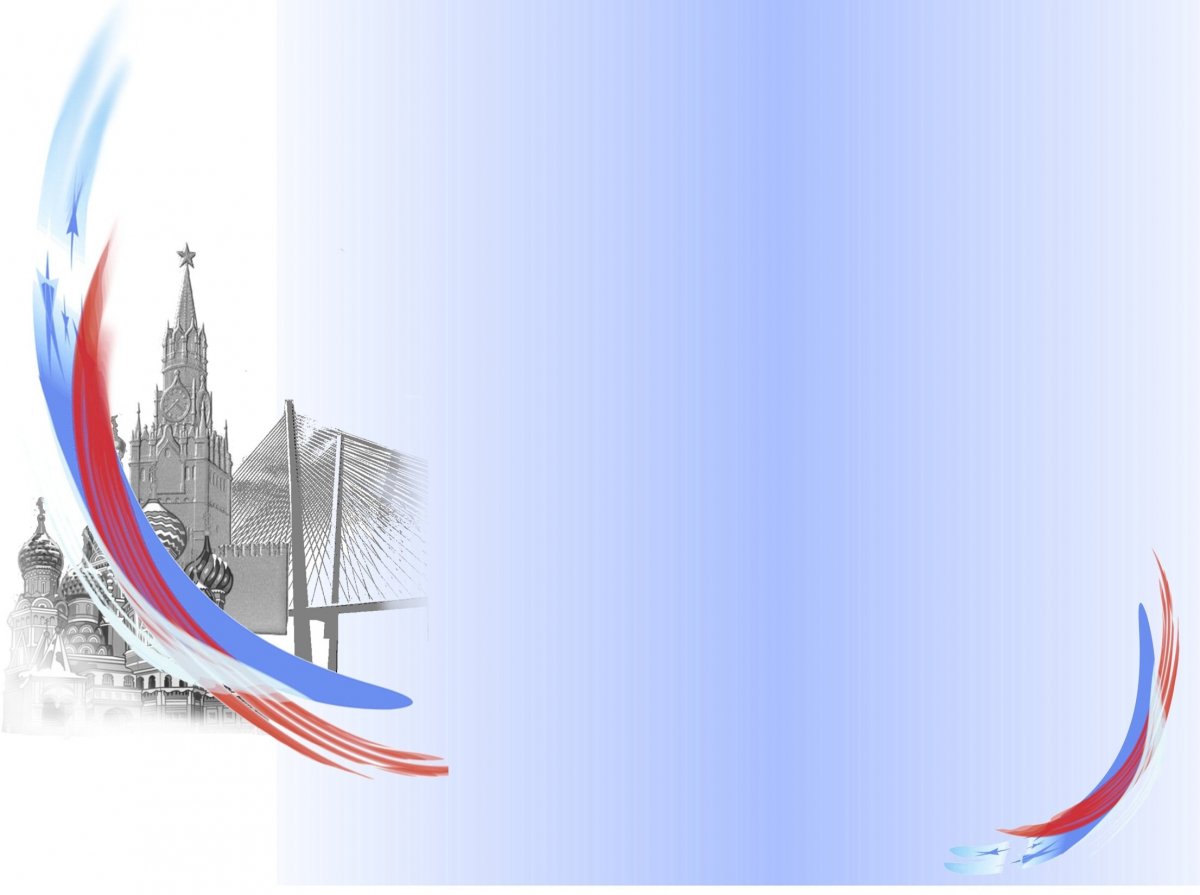 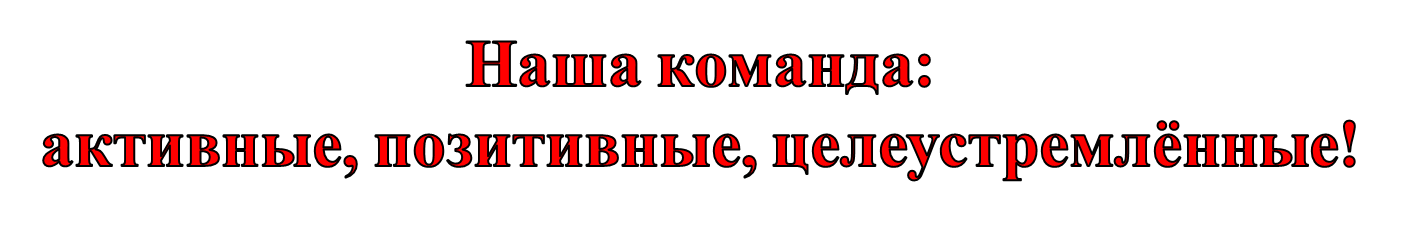 Валялкина Ангелина
Мэр г. Доброград
Веретенникова Виктория комитет  печати
Шарецкий Сергей  заместитель мэра
Баташова Екатерина комитет чистоты и порядка
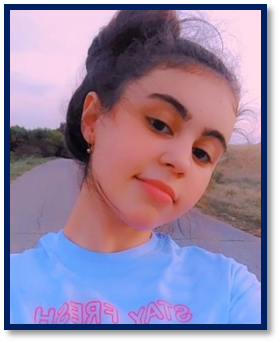 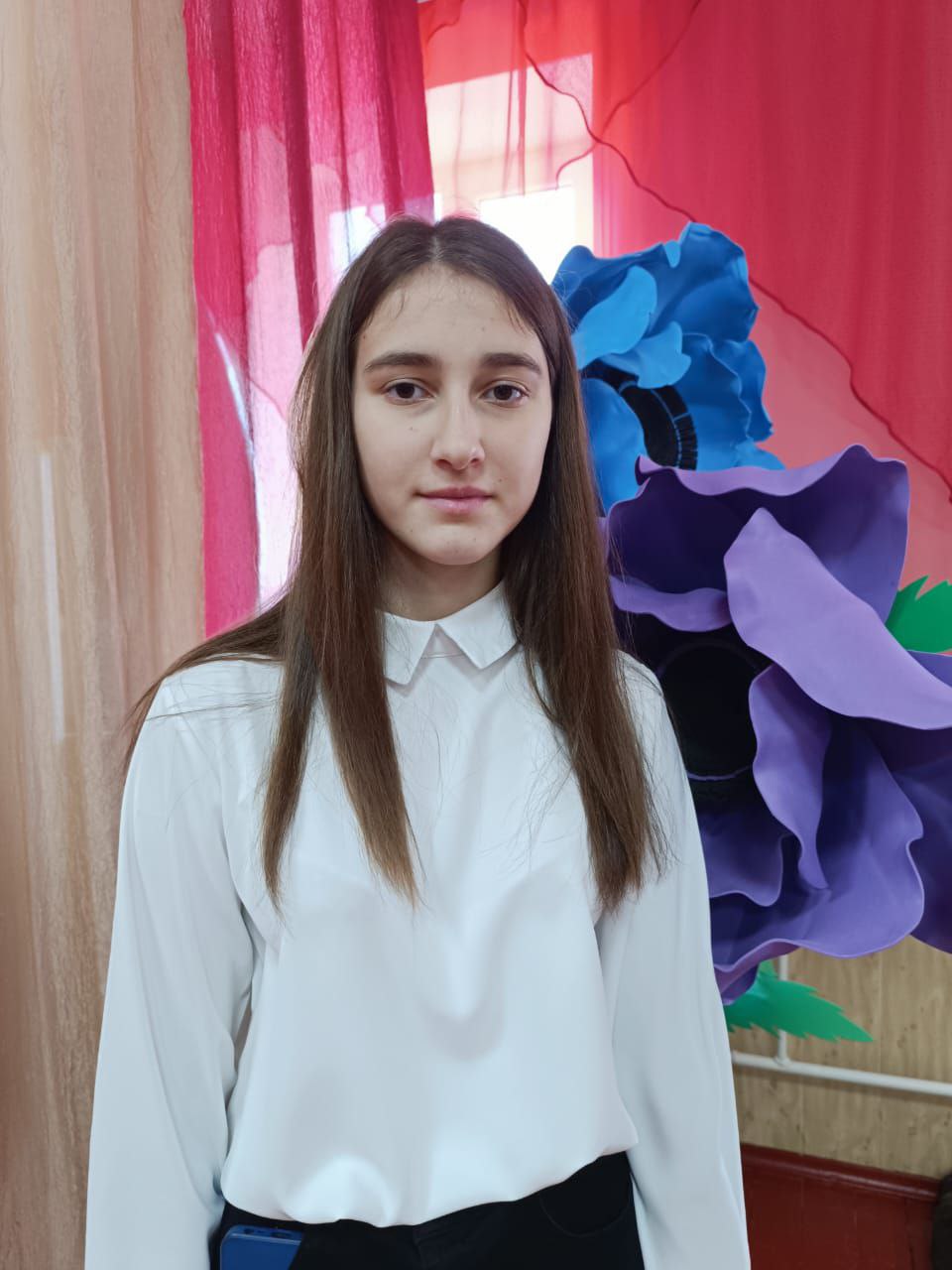 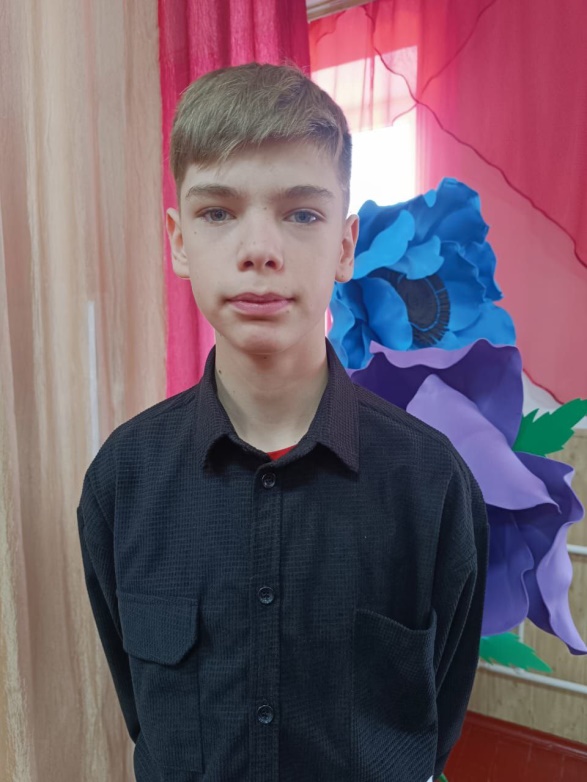 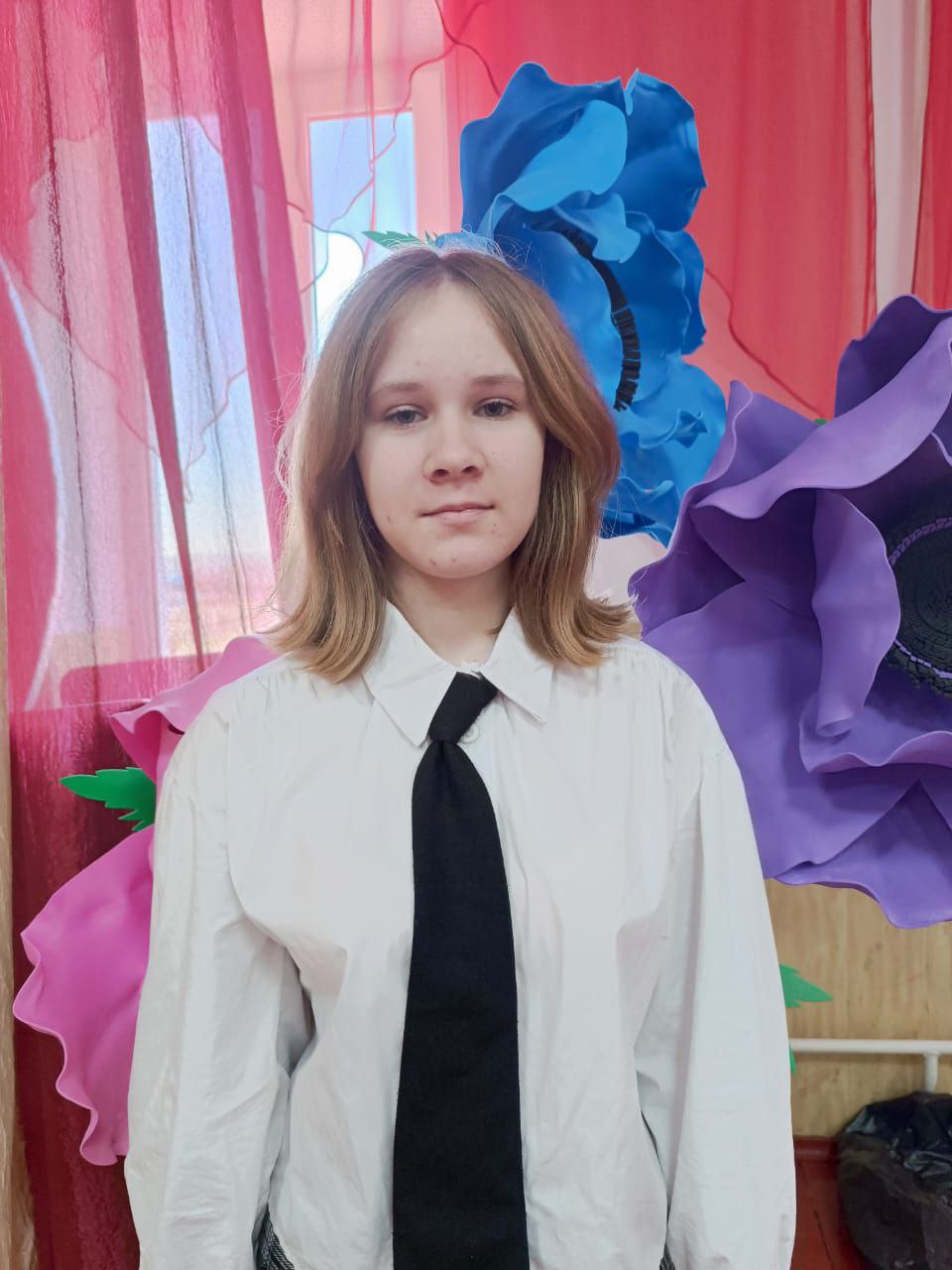 Попова Дарья
комитета образования
Шарецкая Анастасия
 комитет досуга  и культуры
Гунькин Назар комитет шефской помощи
Косоротов Ярослав комитет спорта
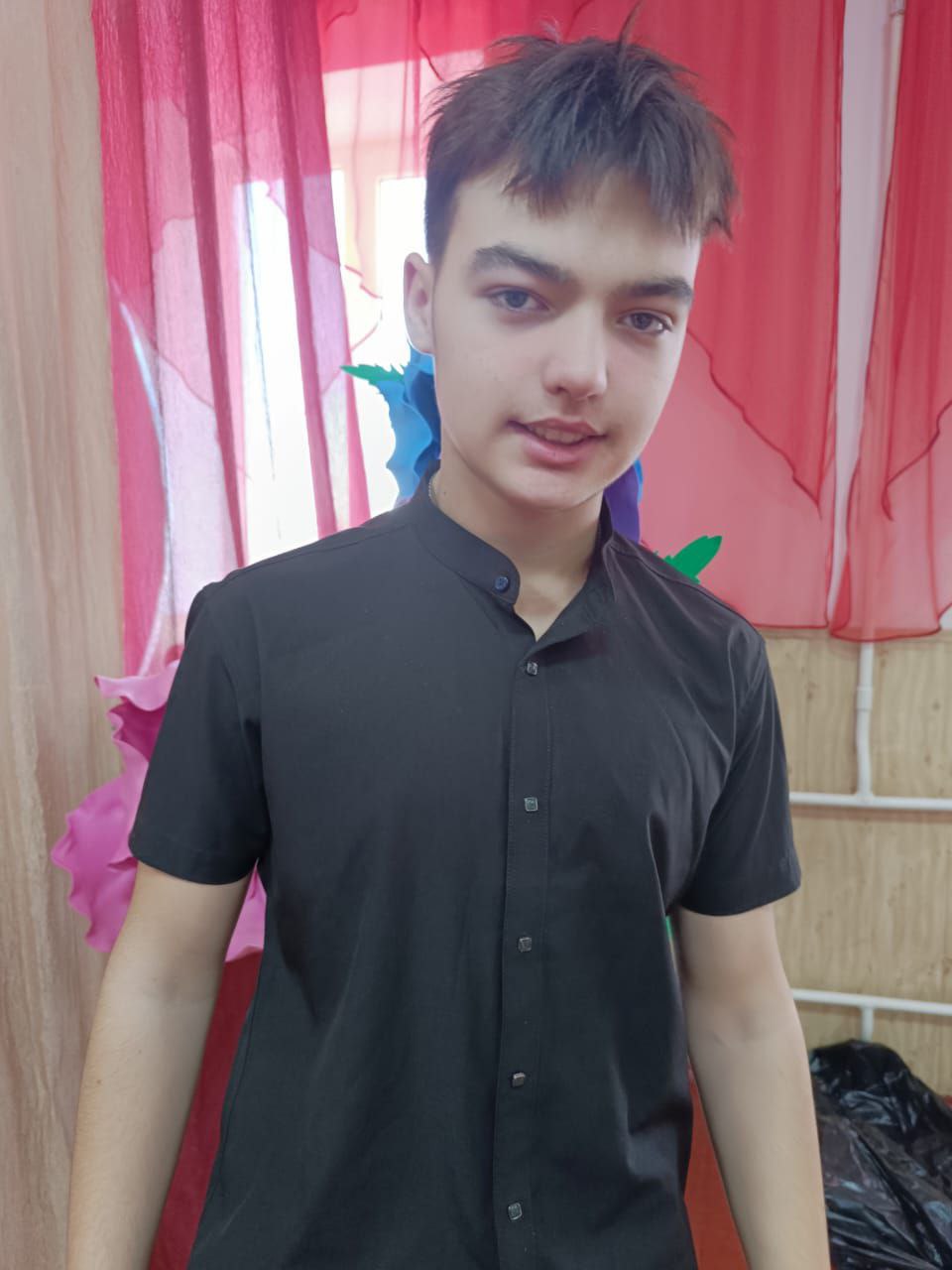 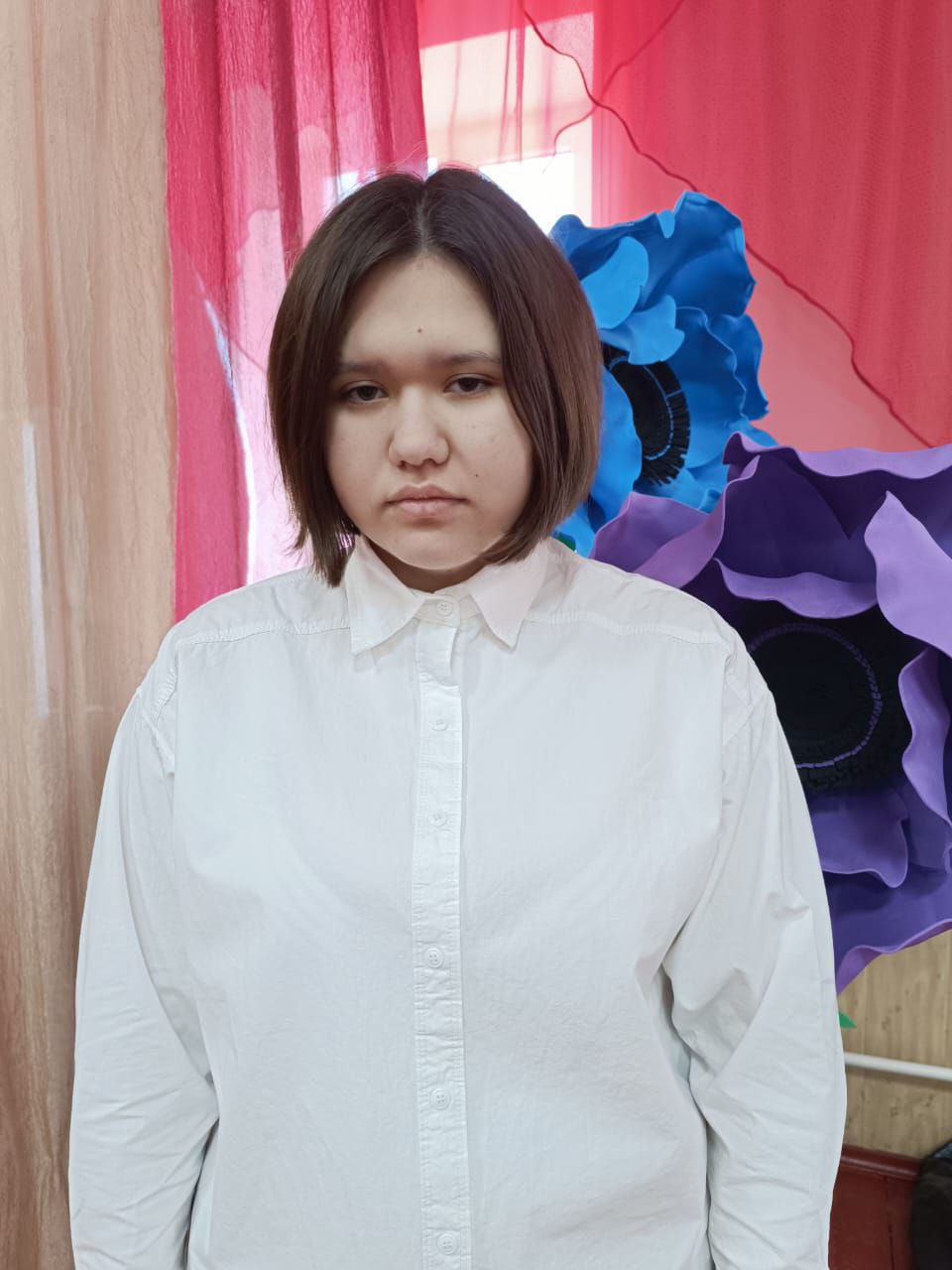 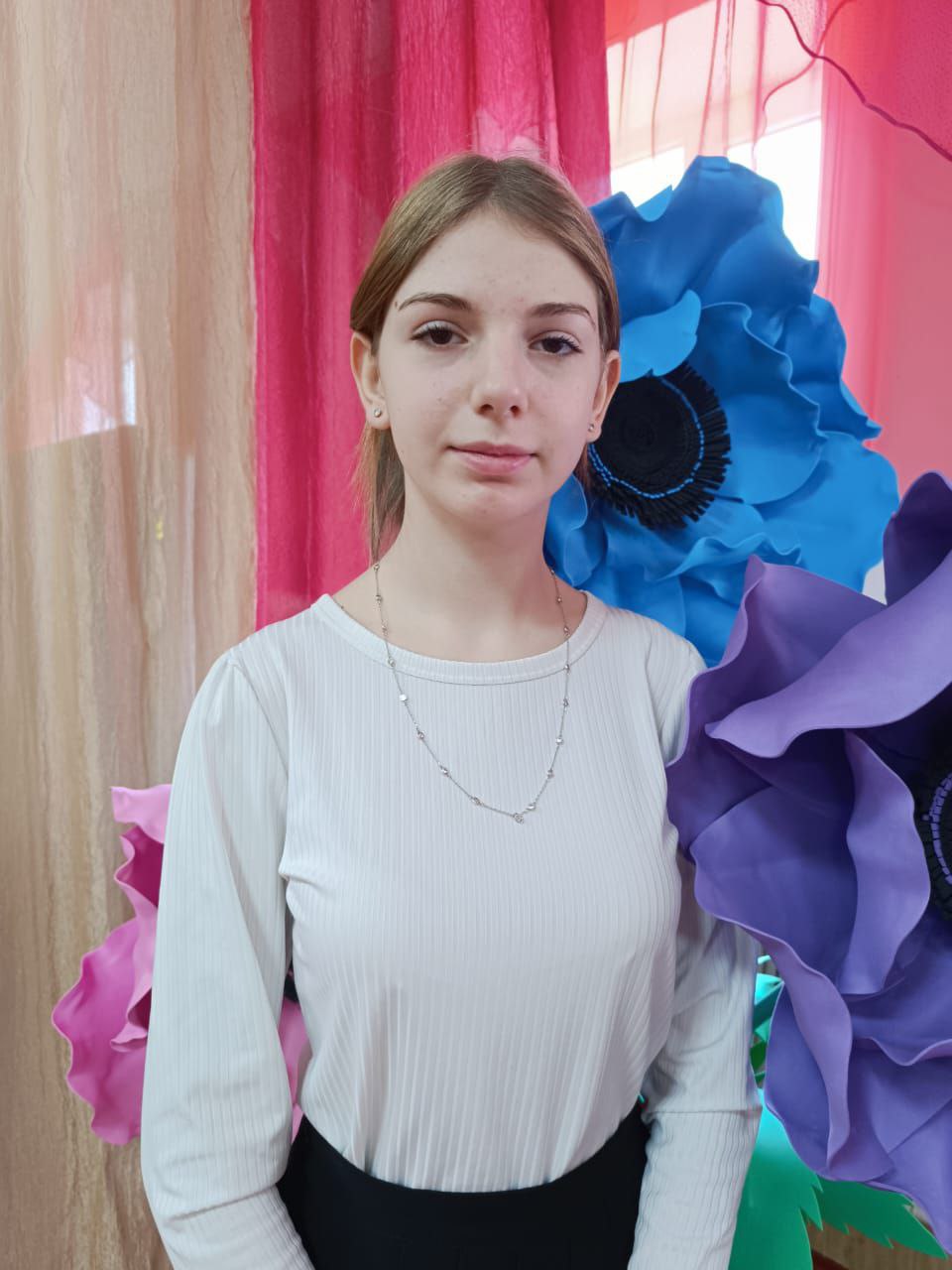 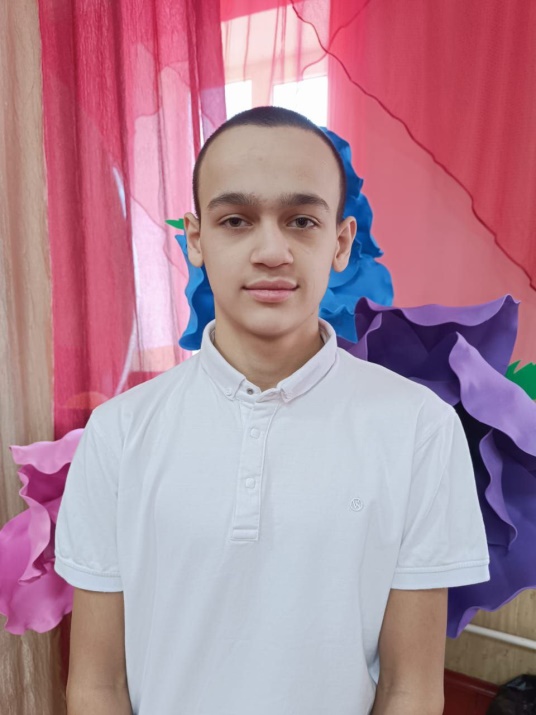 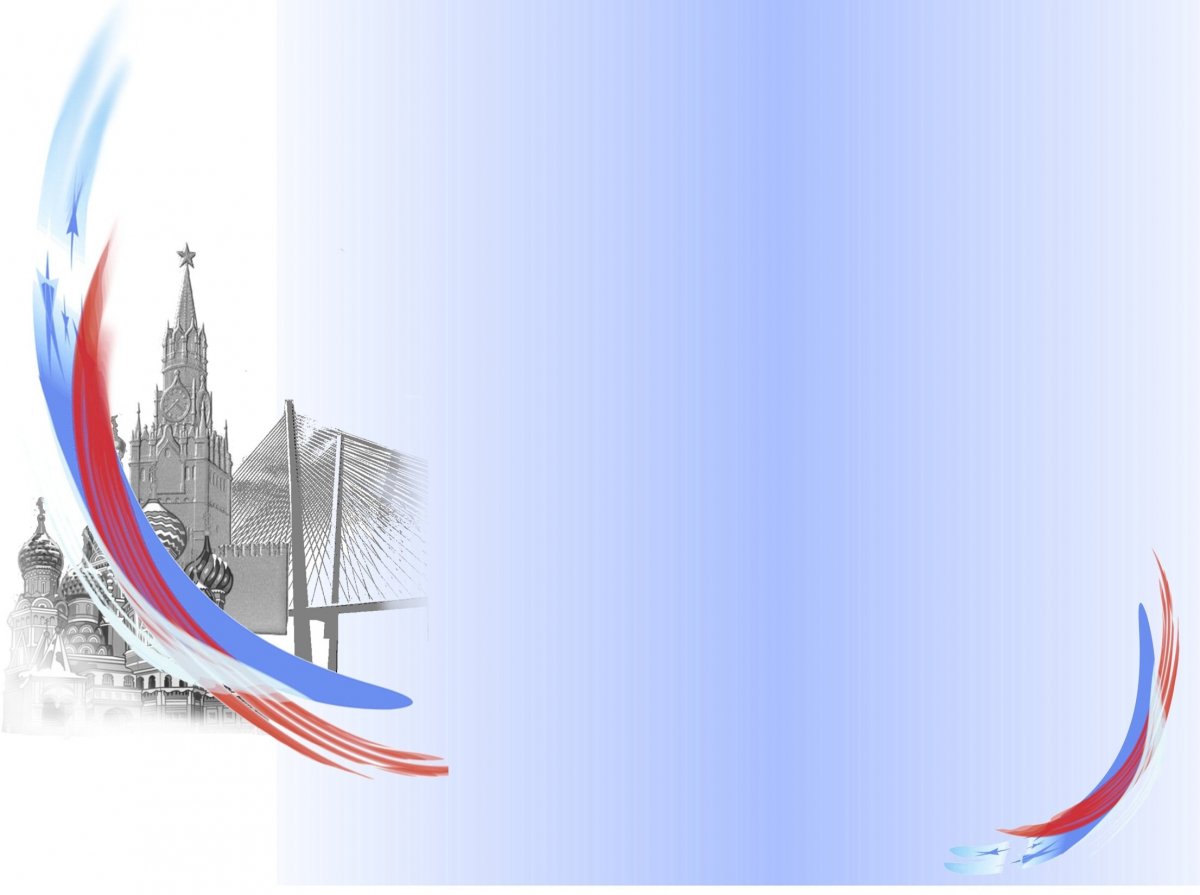 МБОУ «Стычновская СОШ»
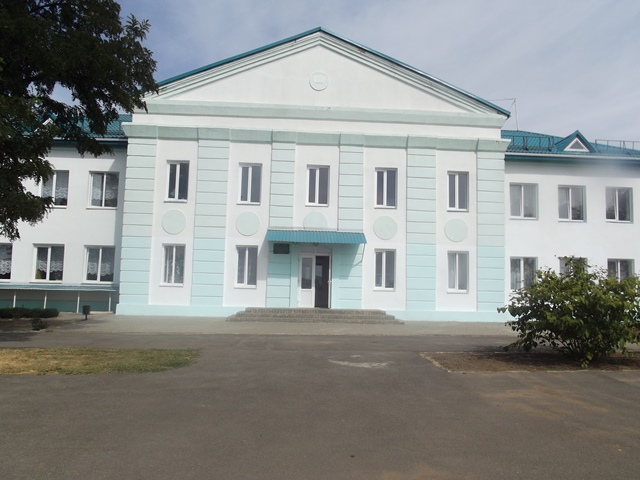 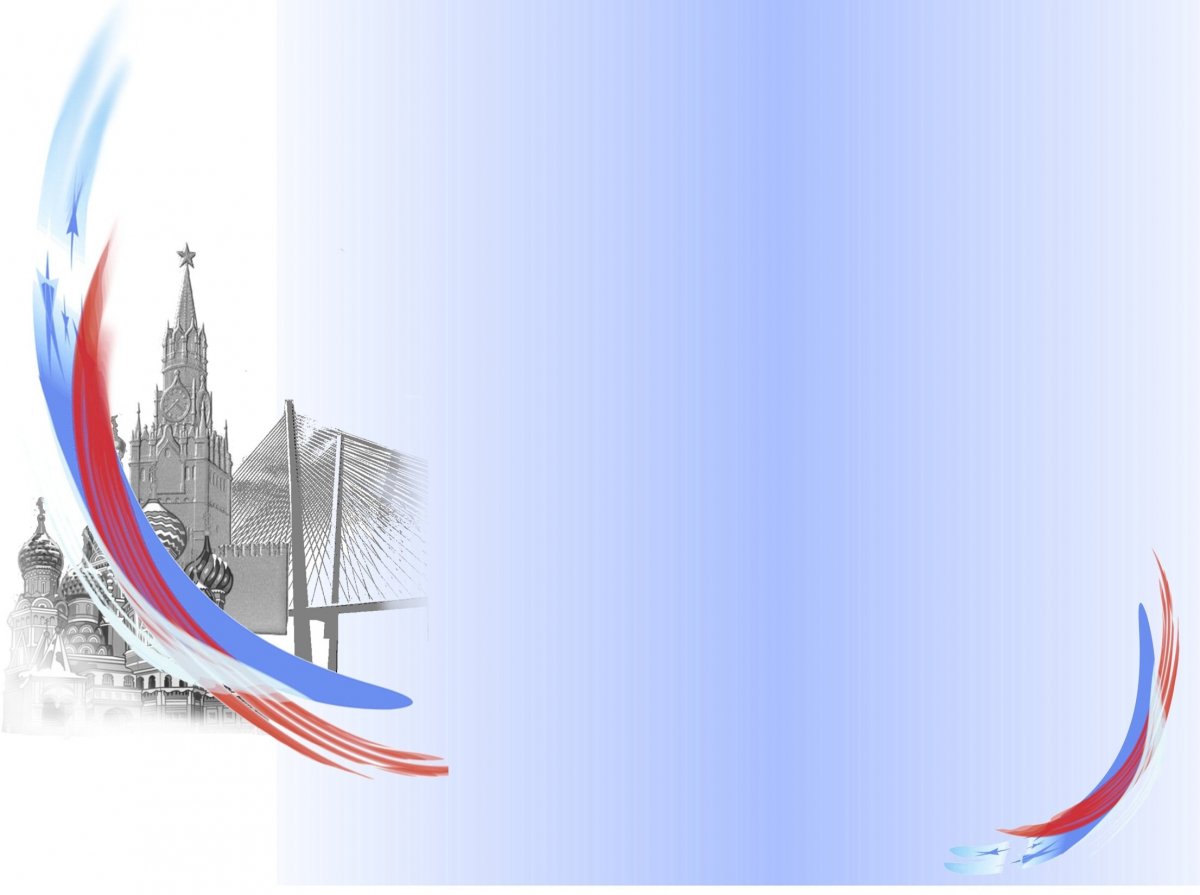 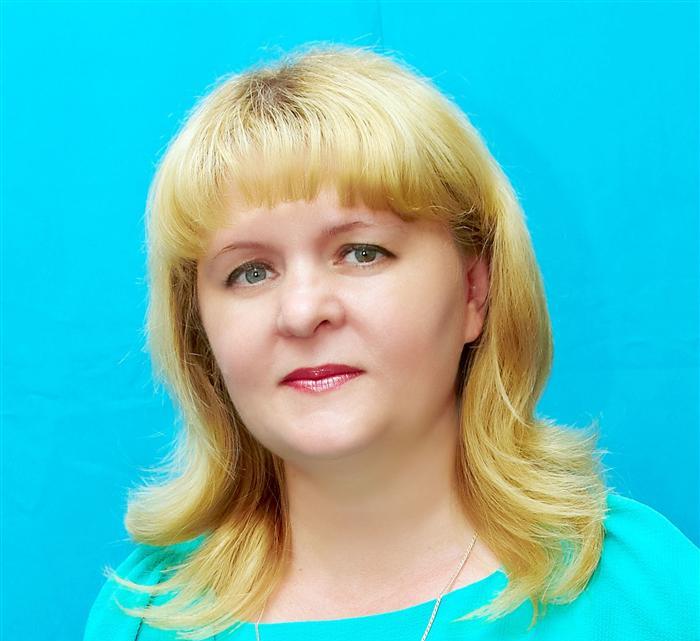 г. «Доброград»– это детское молодёжное объединение  девствующая в МБОУ «Стычновская СОШ»  с 2000 года.
Основателем ДМО г.Доброград была Самсонова Ирина Юрьевна
Самсонова Ирина Юрьевна
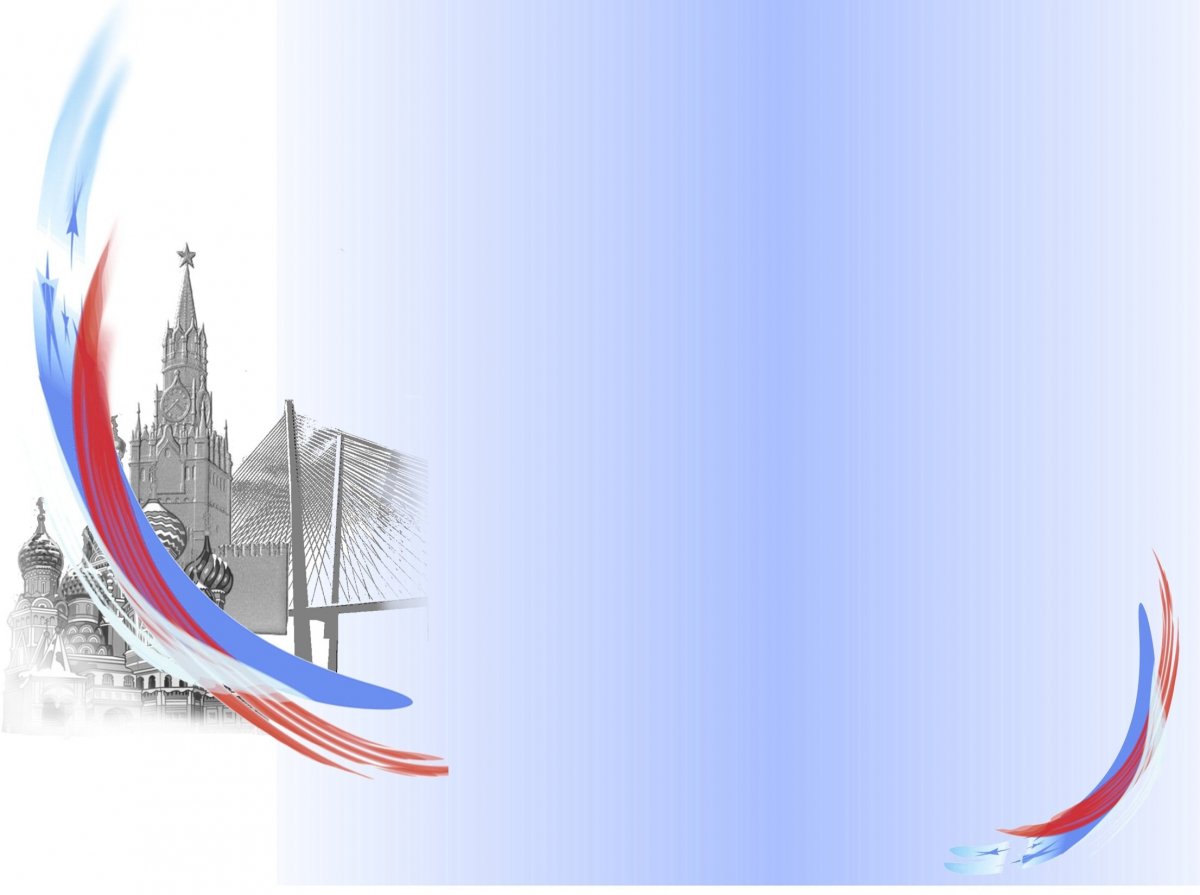 Наша школа - это содружество детей и взрослых. Это радость совместного творческого созидания.
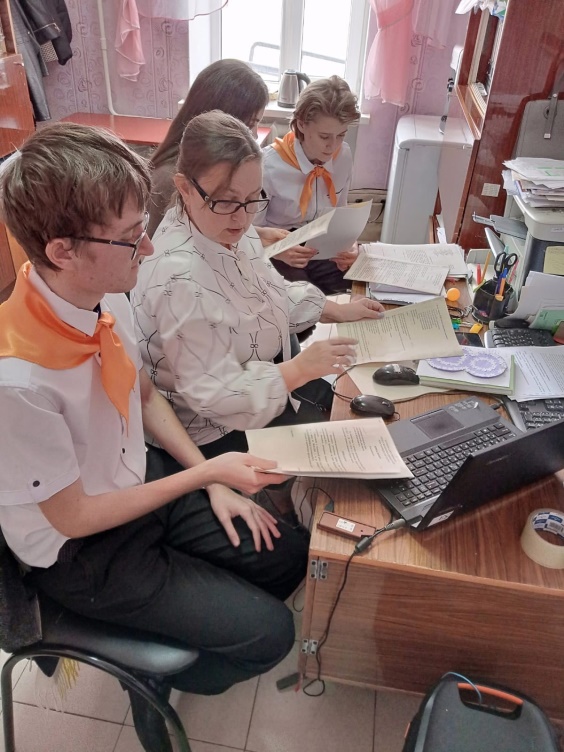 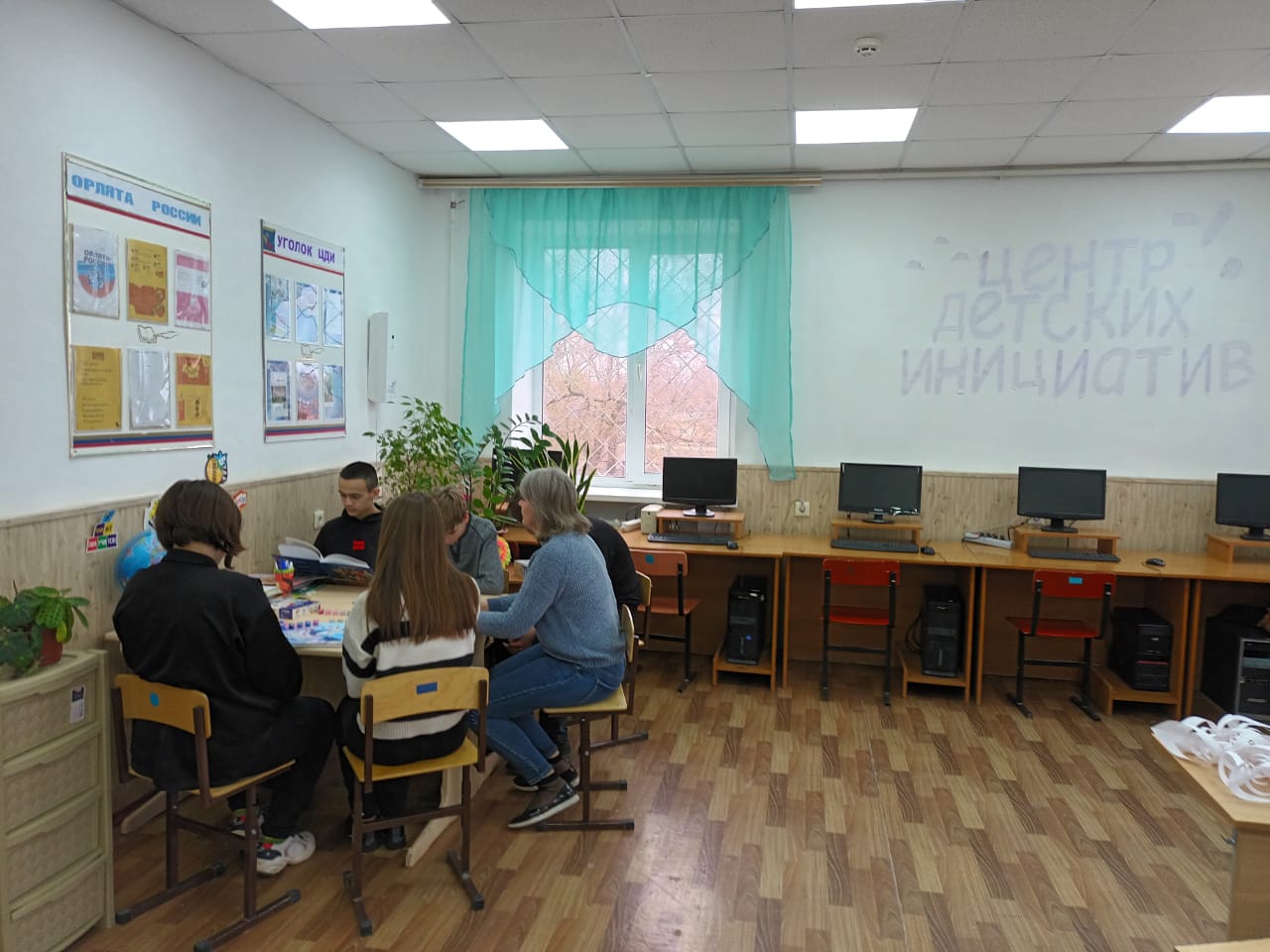 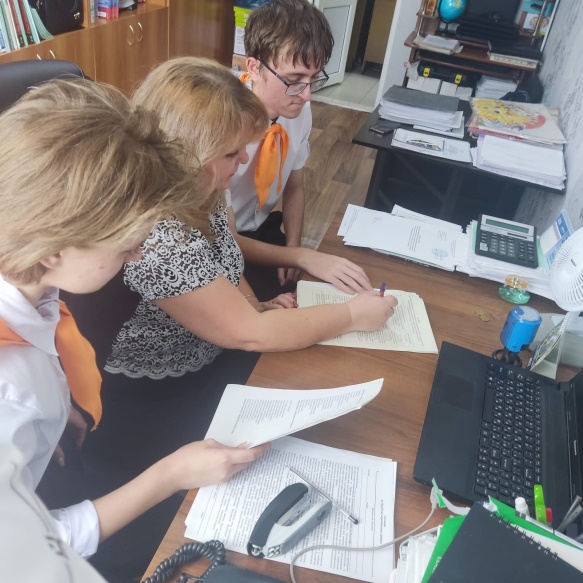 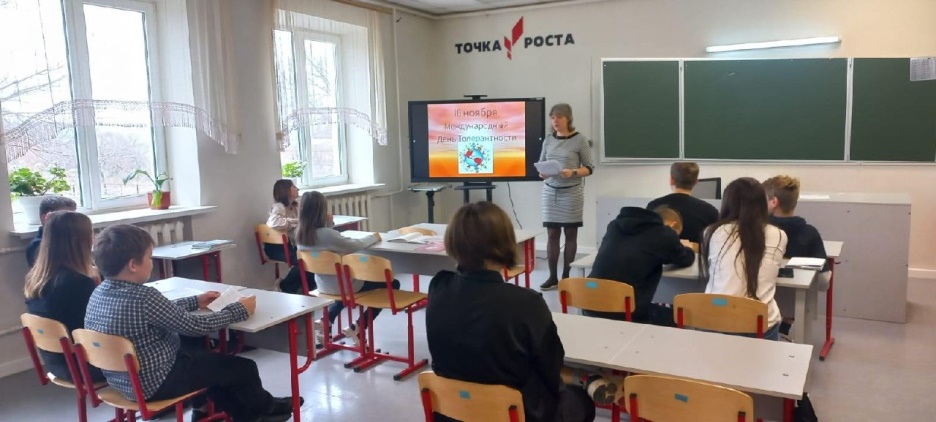 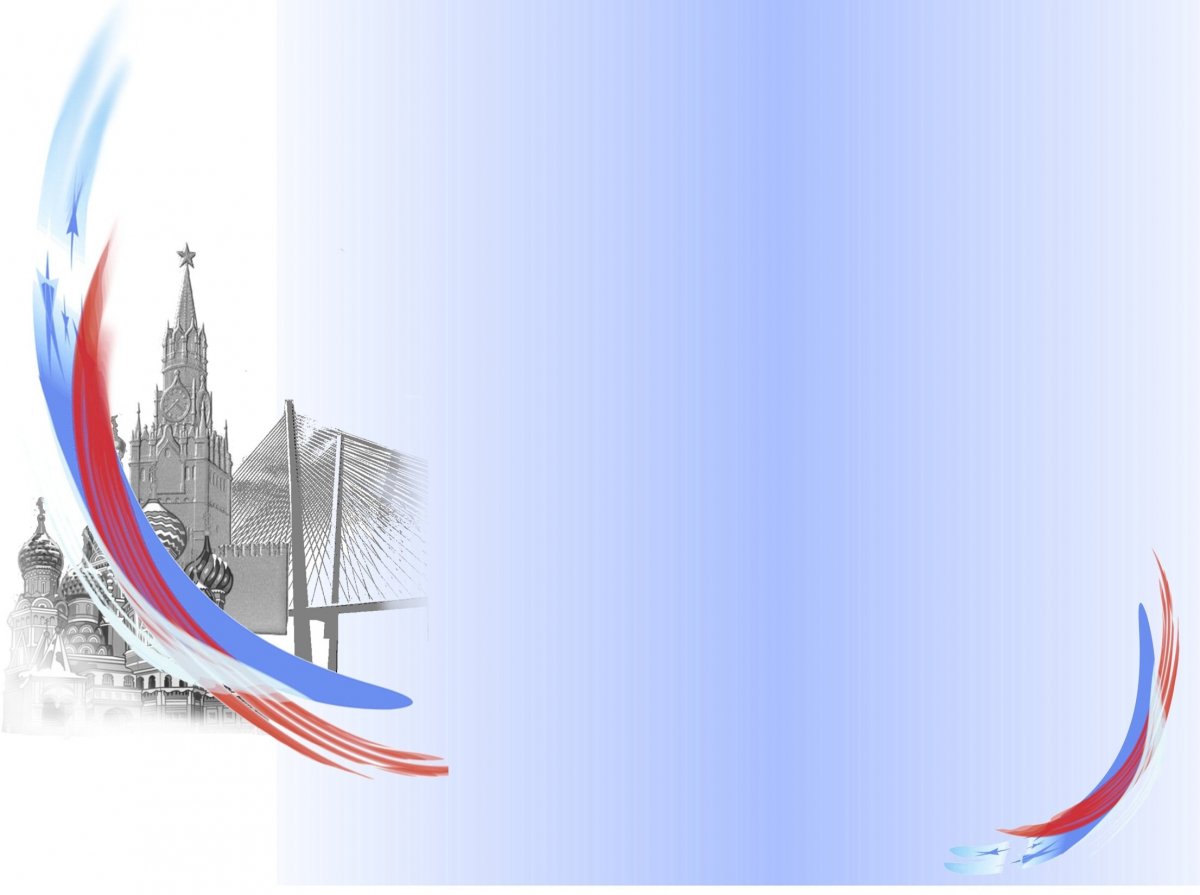 Мы все вместе, мы - друзья.
Мы все – единая семья.
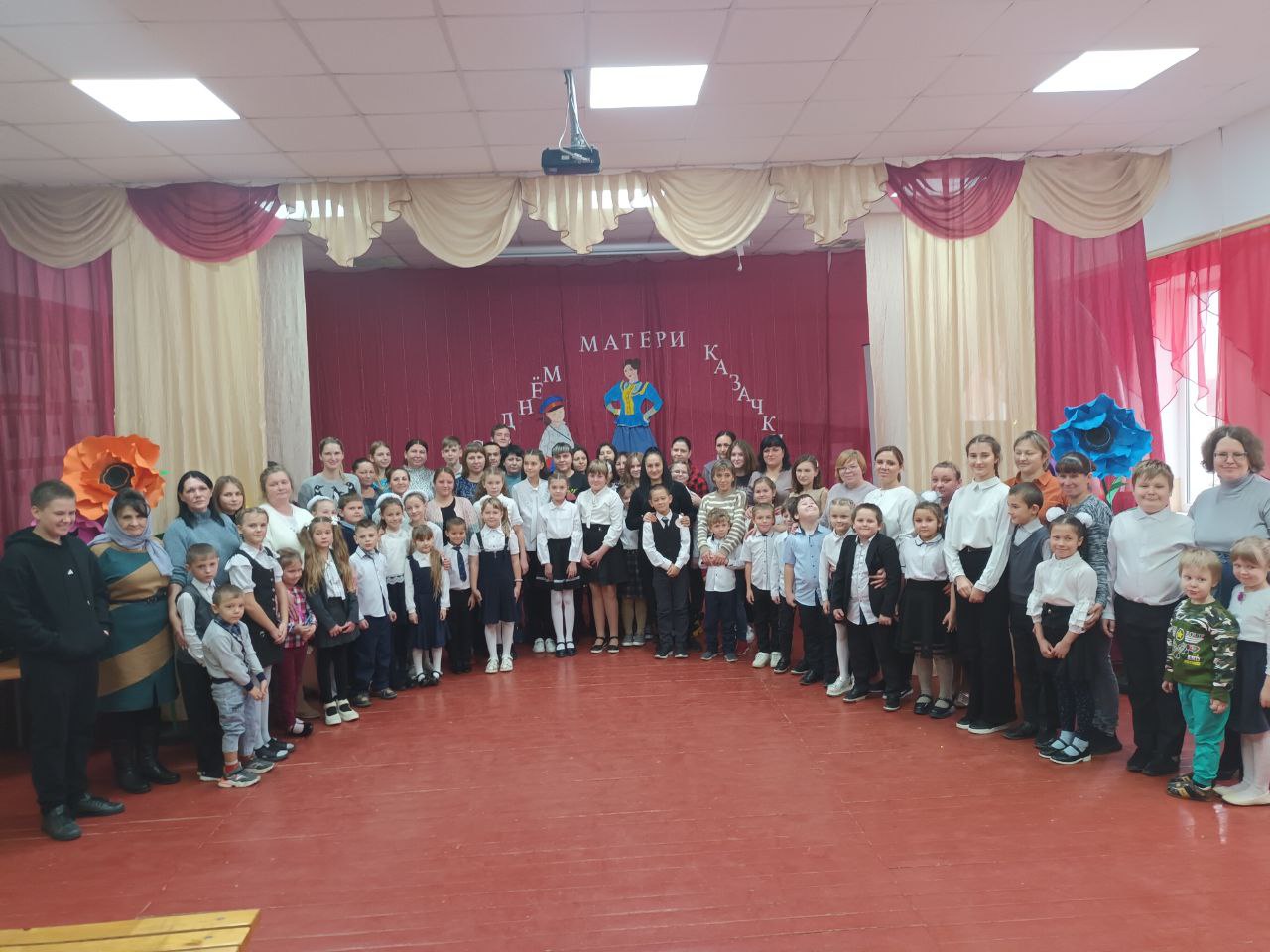 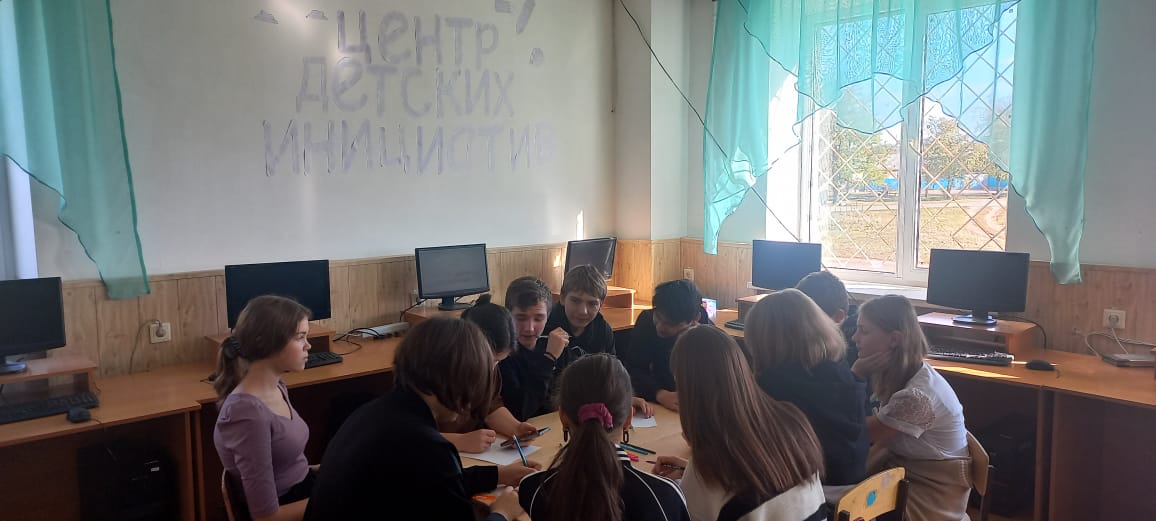 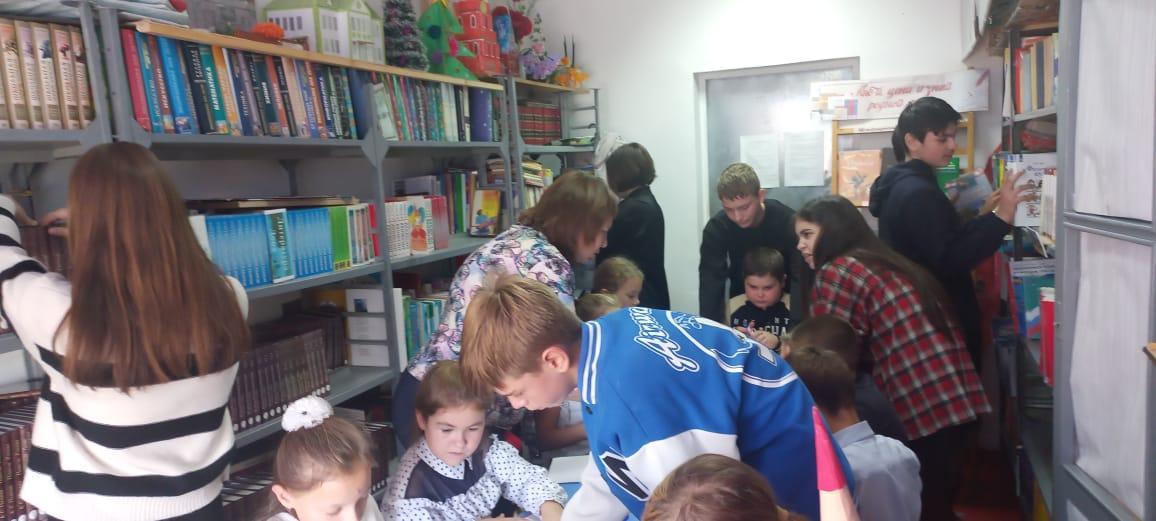 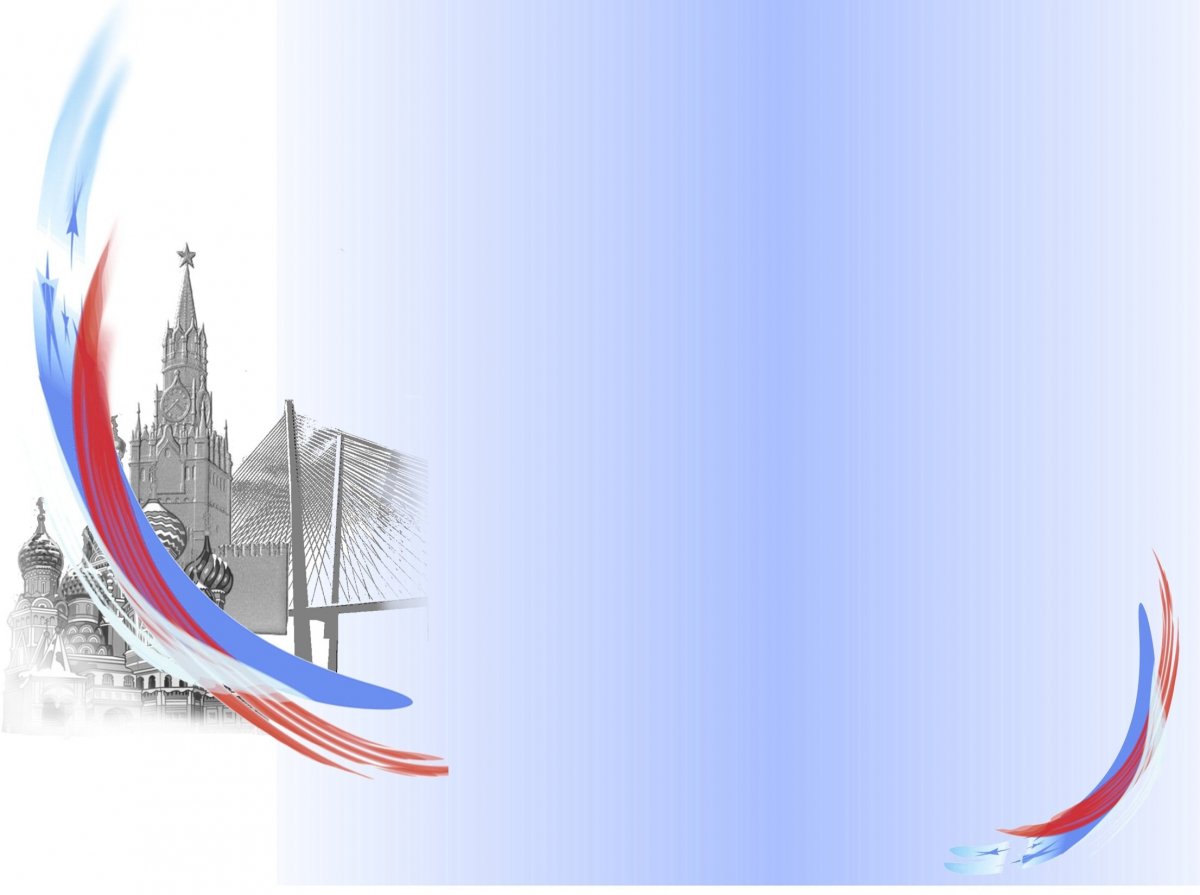 Направления работы ДМО г.Доброград
«Как прекрасен этот мир»
 «И делу время и потехе час»
«Слушай своё сердце»
«Память поколений»
«В ногу со спортом»
«Зелёный патруль»
«Взгляд в будущее»
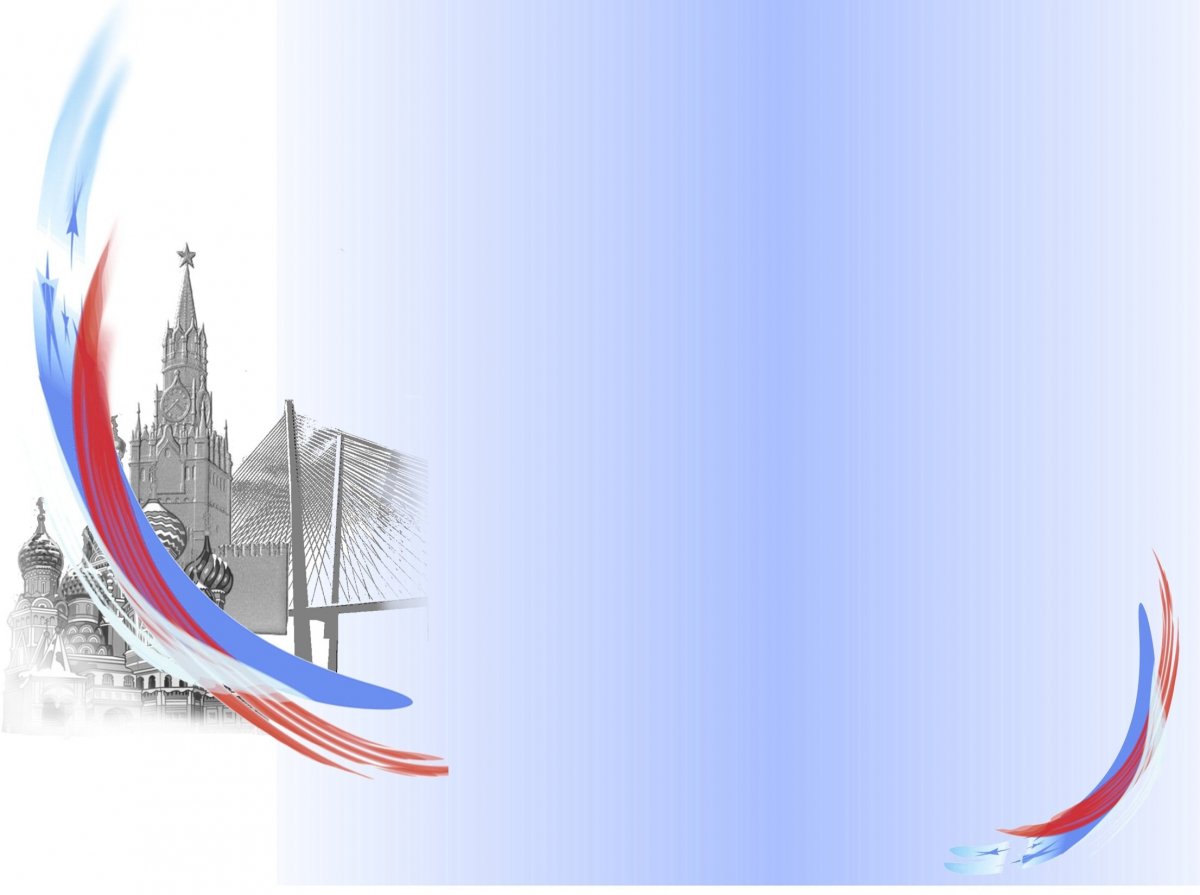 Наши  дела
Конкурсы, праздники
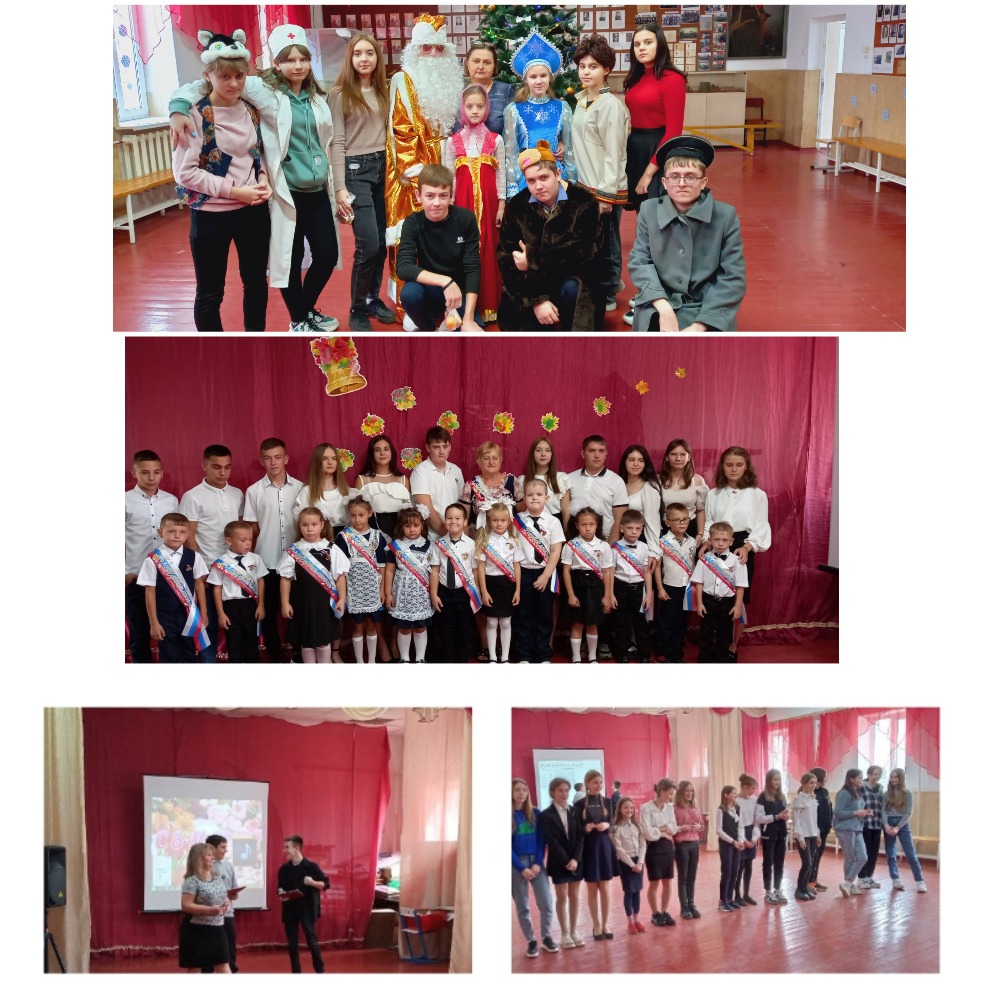 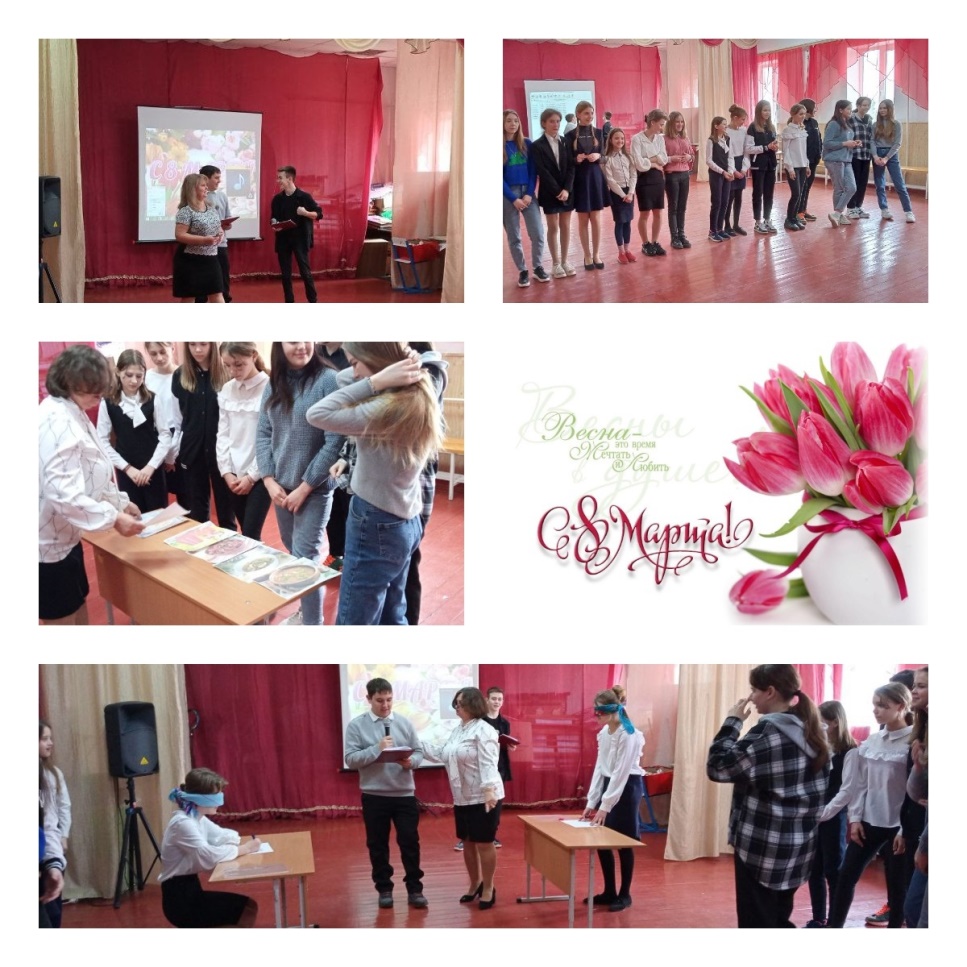 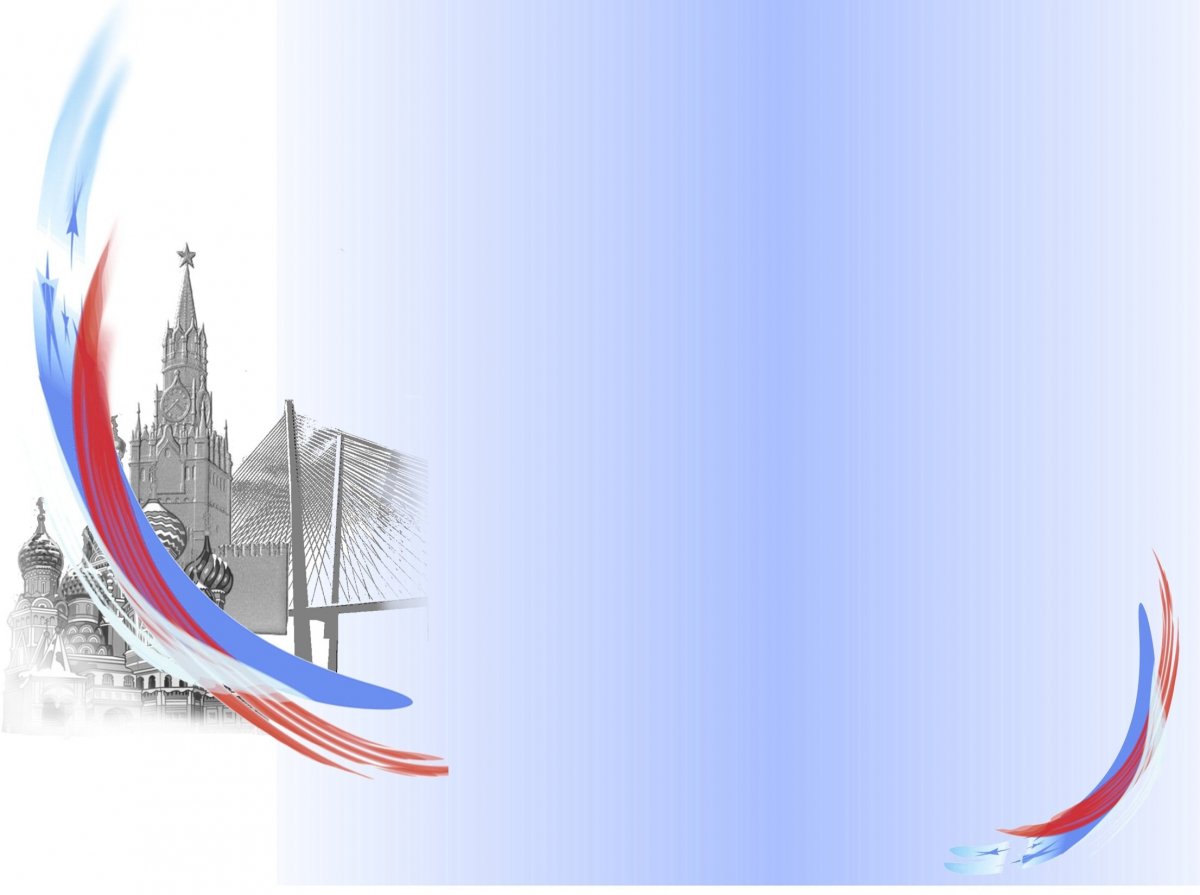 Наши  дела
Соревнования и состязания
Акции и операции
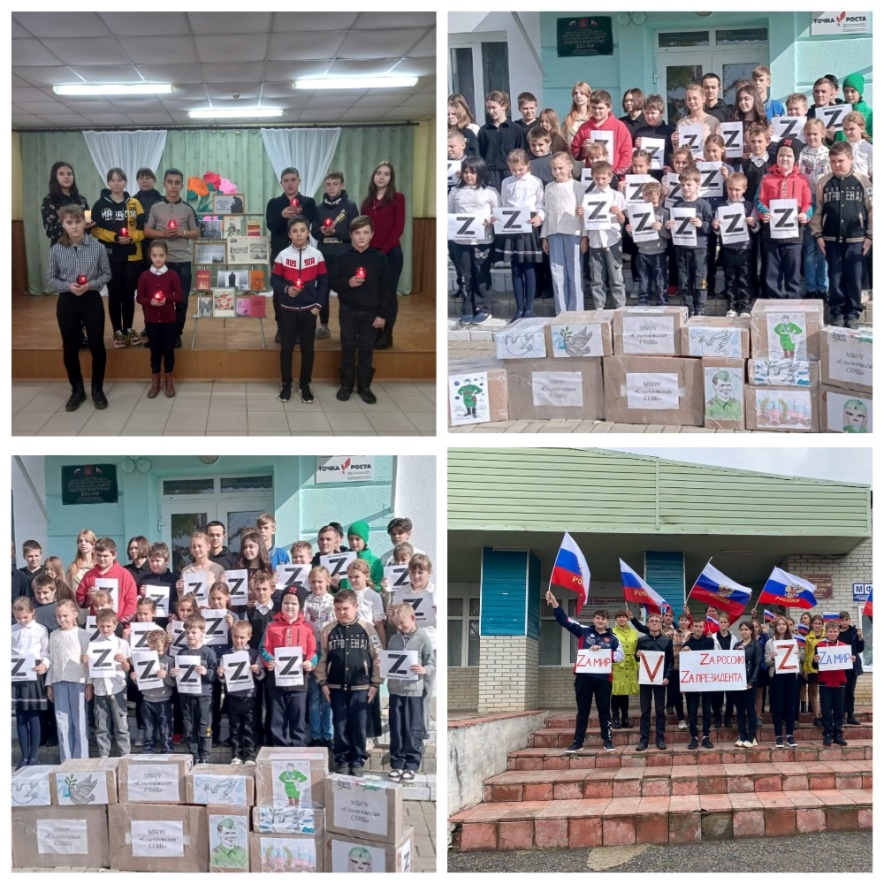 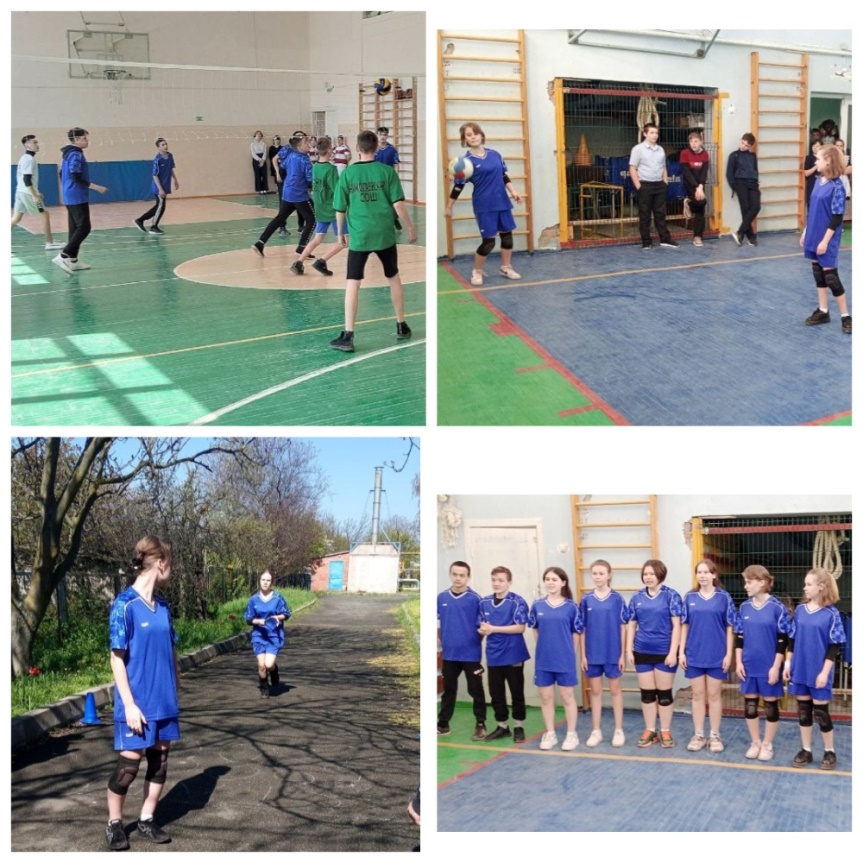 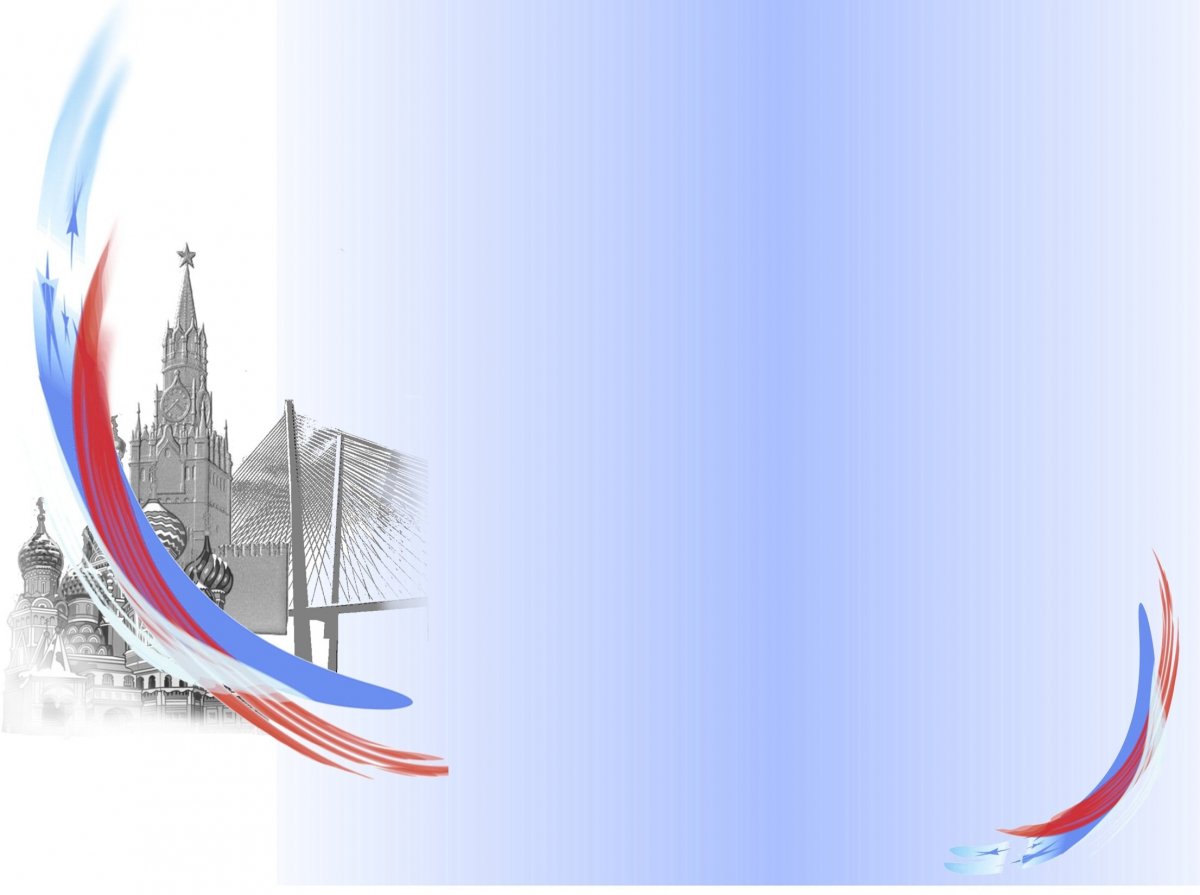 Наши  дела
Парта героя
Бессмертный полк
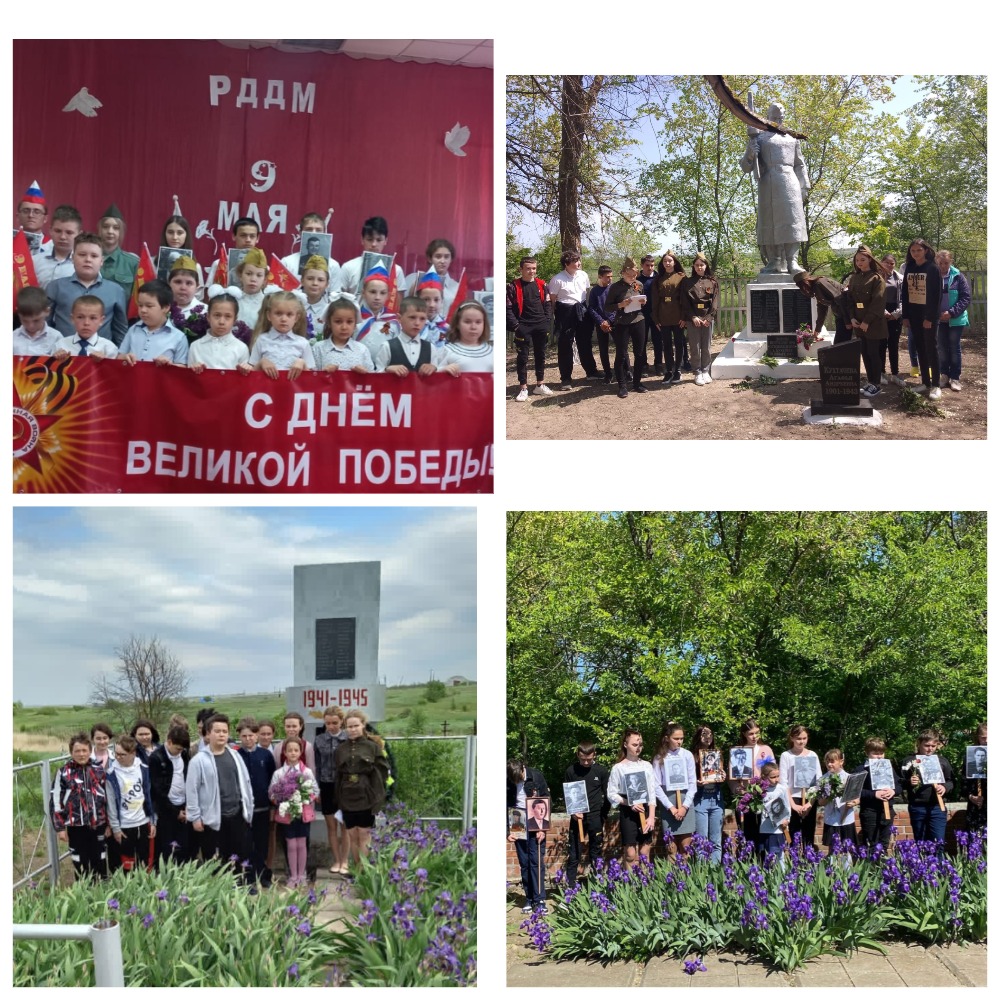 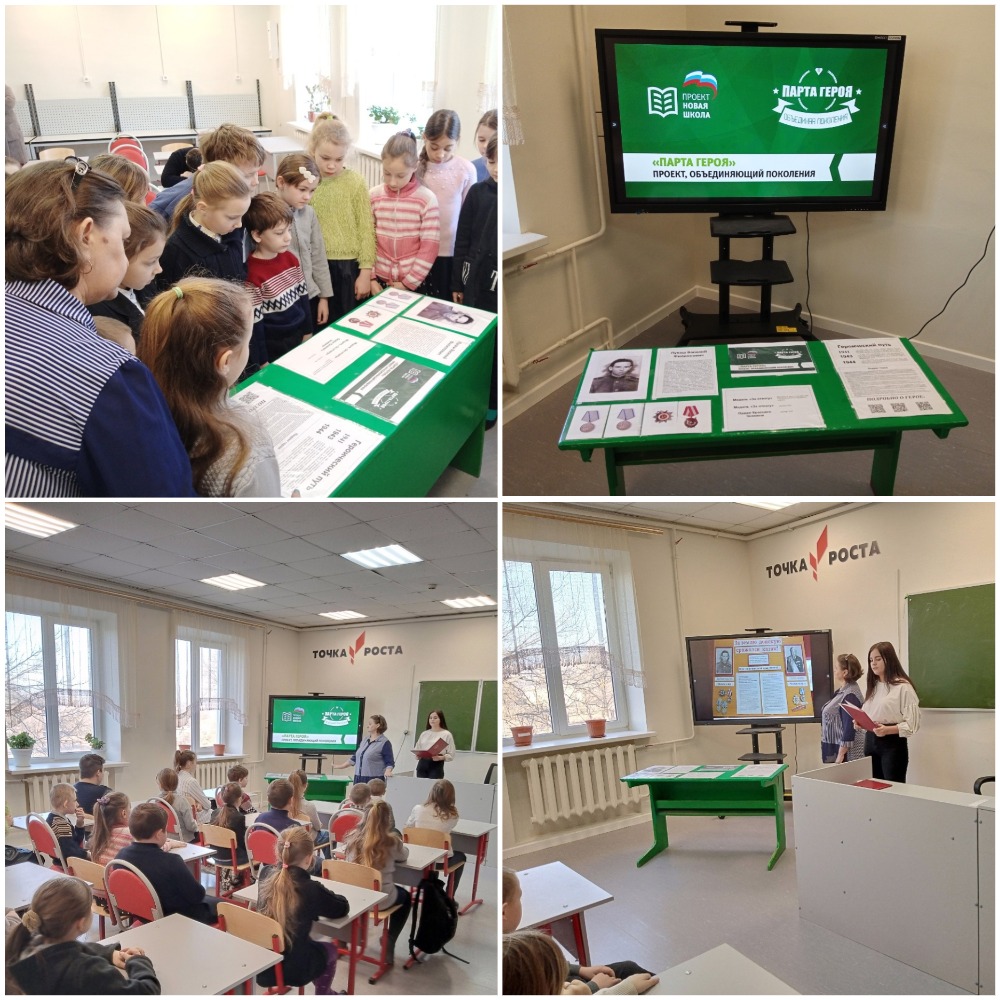 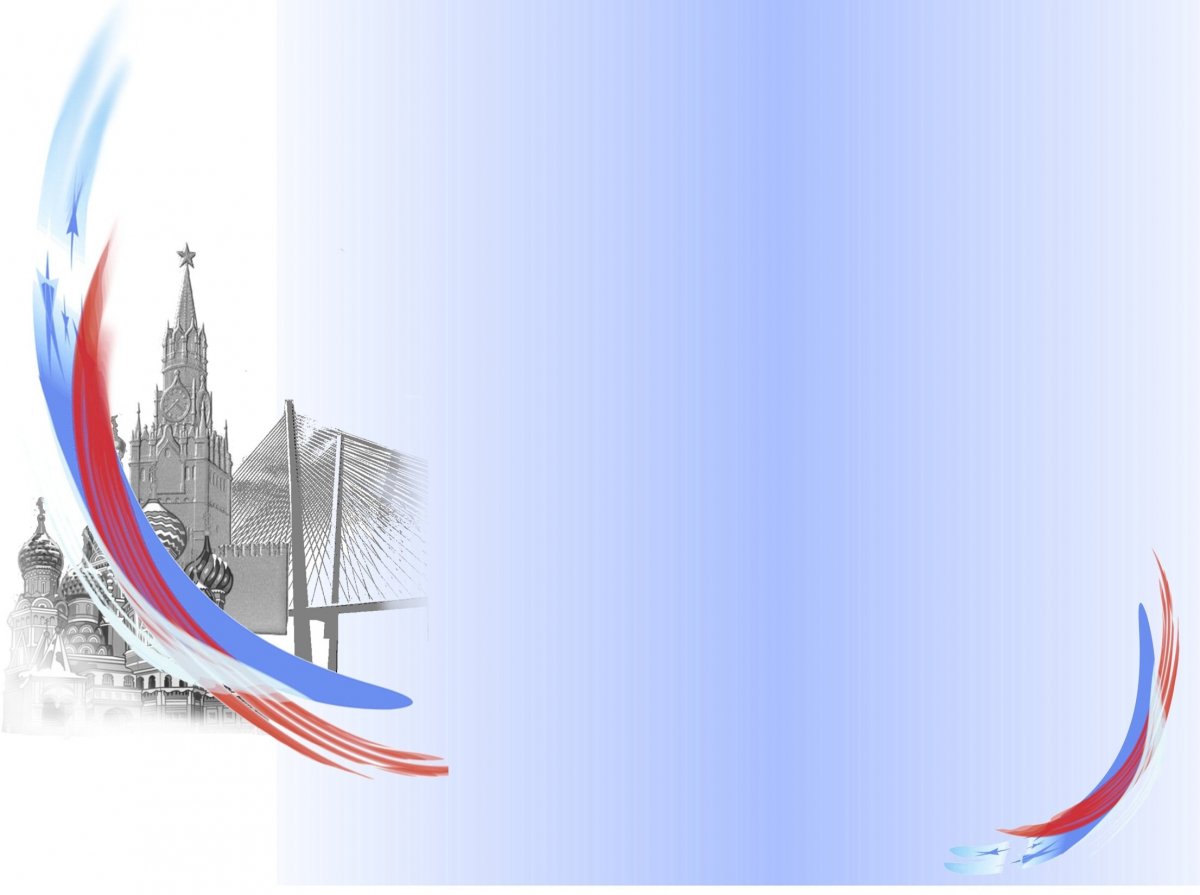 Наши  дела
У - лица моего здоровья
Профориентация
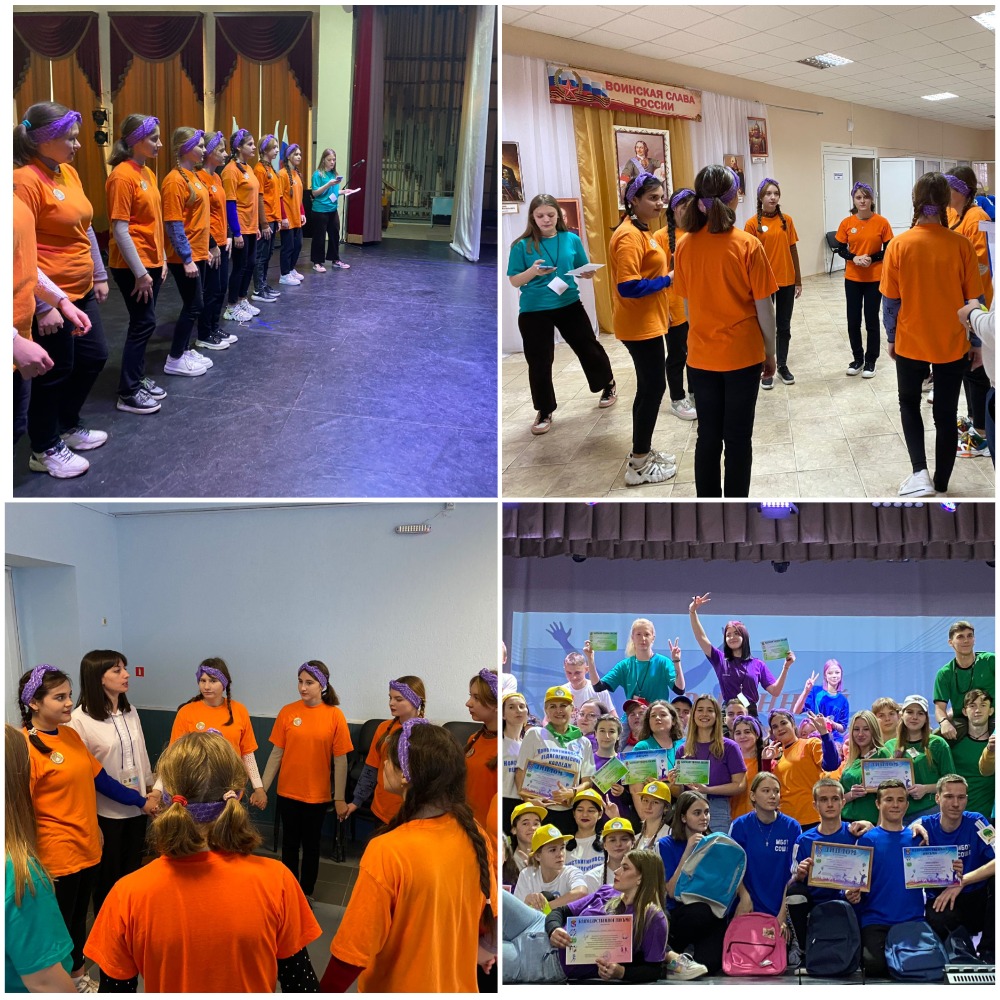 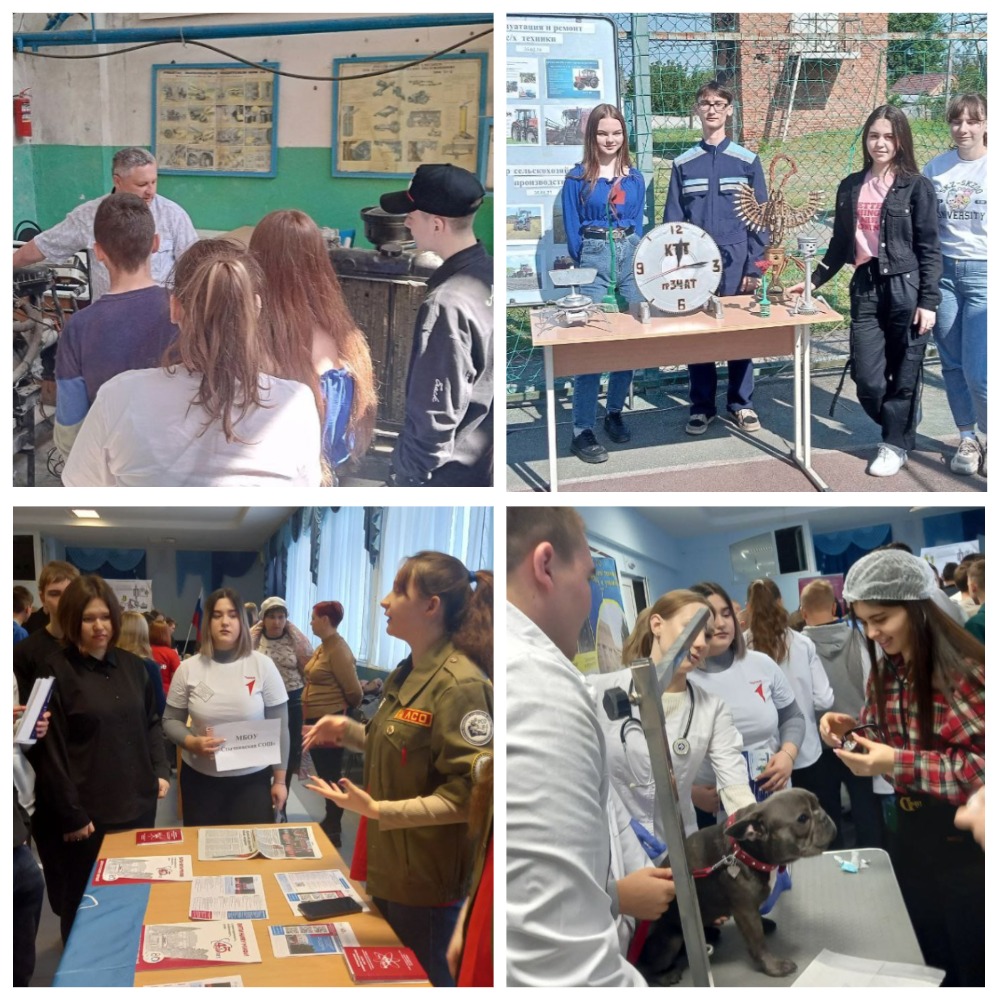 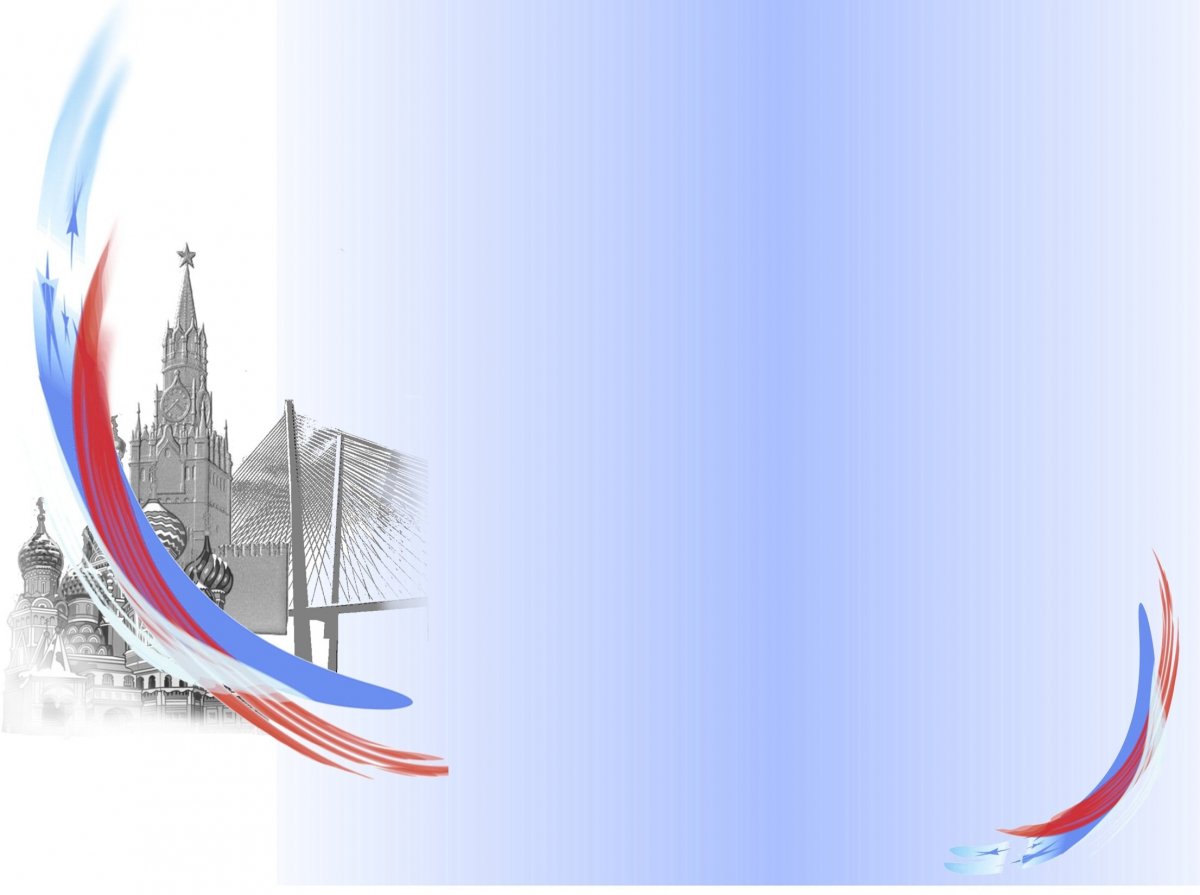 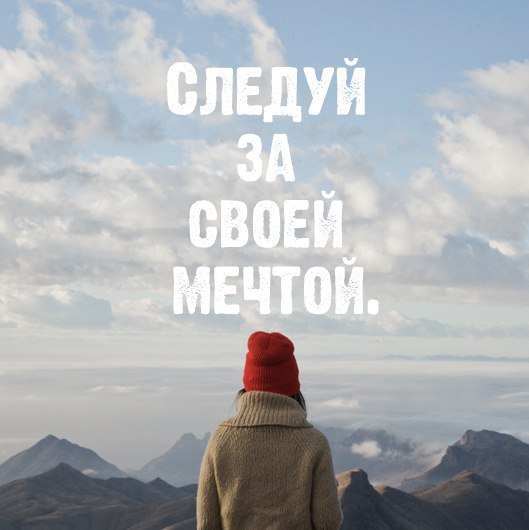 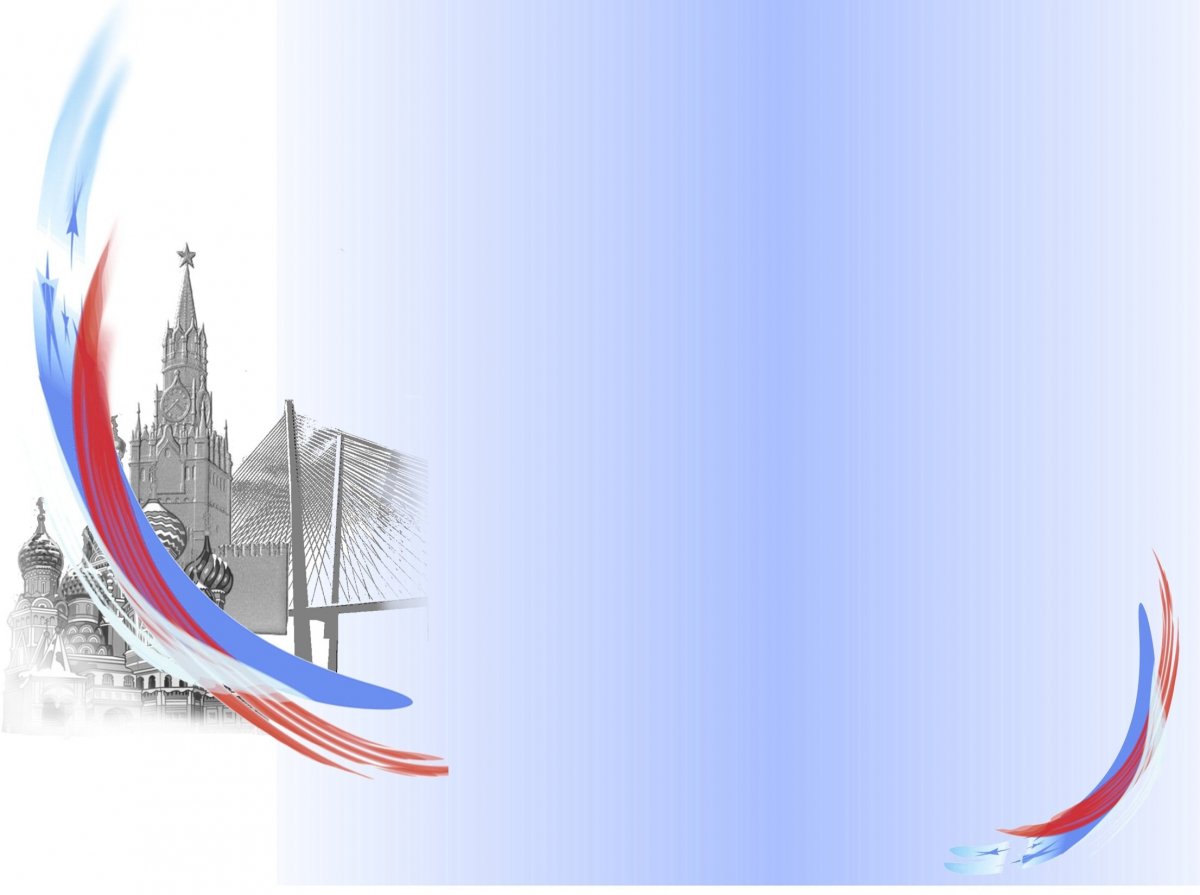 Россия начинается с пристрастья.
К труду, к терпенью, к доброте.
Вот в чём её звезда. Она прекрасна!
Она горит и светит в темноте.
 Отсюда все дела её большие,
Её неповторимая судьба.
И если ты пристрастен с ней, - Россия
Не с гор берёт начало, а с тебя!
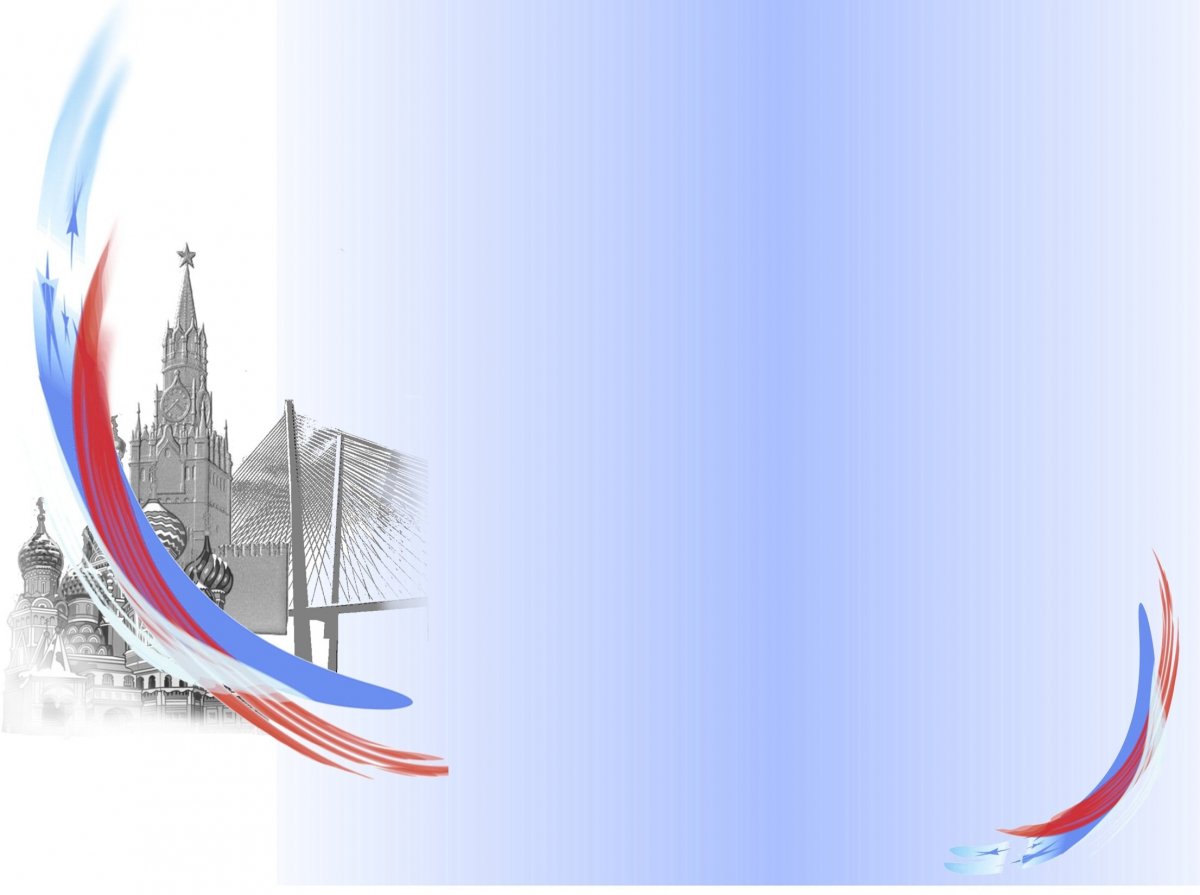 Спасибо за внимание